The 2013 Flash Flood and Intense Rainfall Experiment
Faye E. Barthold1,2, Thomas E. Workoff1,3, Wallace A. Hogsett1, J.J. Gourley4, Kelly Mahoney5, Ligia Bernardet5, and David R. Novak1


1NOAA/NWS/Weather Prediction Center, College Park, MD
2I.M. Systems Group, Inc., Rockville, MD
3Systems Research Group, Inc., Colorado Springs, CO
4NOAA/National Severe Storms Laboratory, Norman, OK
5CIRES/University of Colorado/ NOAA Earth System Research Laboratory, Boulder, CO
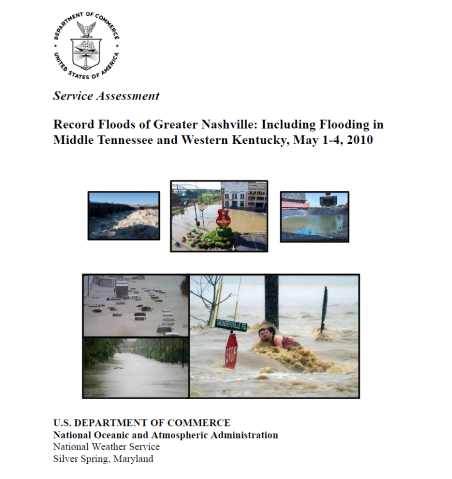 Motivation
On average, flooding results in ~$8 billion 
    in damages and ~90 fatalities per year

7 of the last 10 NWS Service Assessments 
    have involved flooding

WPC MetWatch Desk
Responsibility for heavy rainfall 
    mesoscale discussions transferred 
    from SPC to WPC on 9 April 2013
Mesoscale precipitation discussions
Event driven
Highlight regions where heavy rainfall 
     may lead to flash flooding in the next 1-6 
     hours
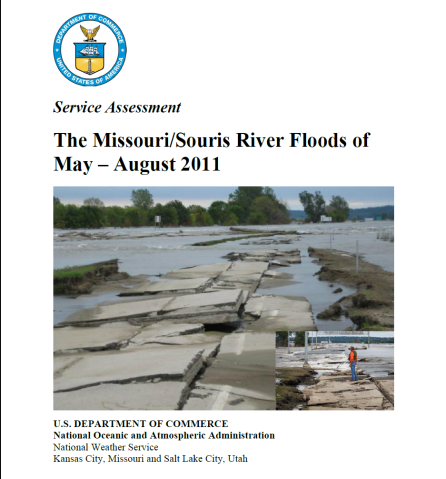 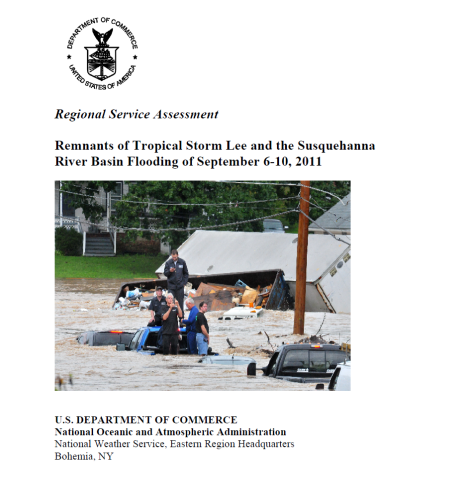 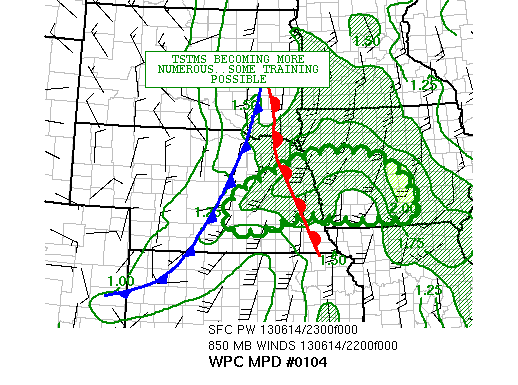 Flash Flood and Intense Rainfall ExperimentJuly 8 – 26, 2013
Explore techniques to improve short term QPF and flash flood forecasts
High resolution convection-allowing models

Exceedance probabilities

Hydrologic information
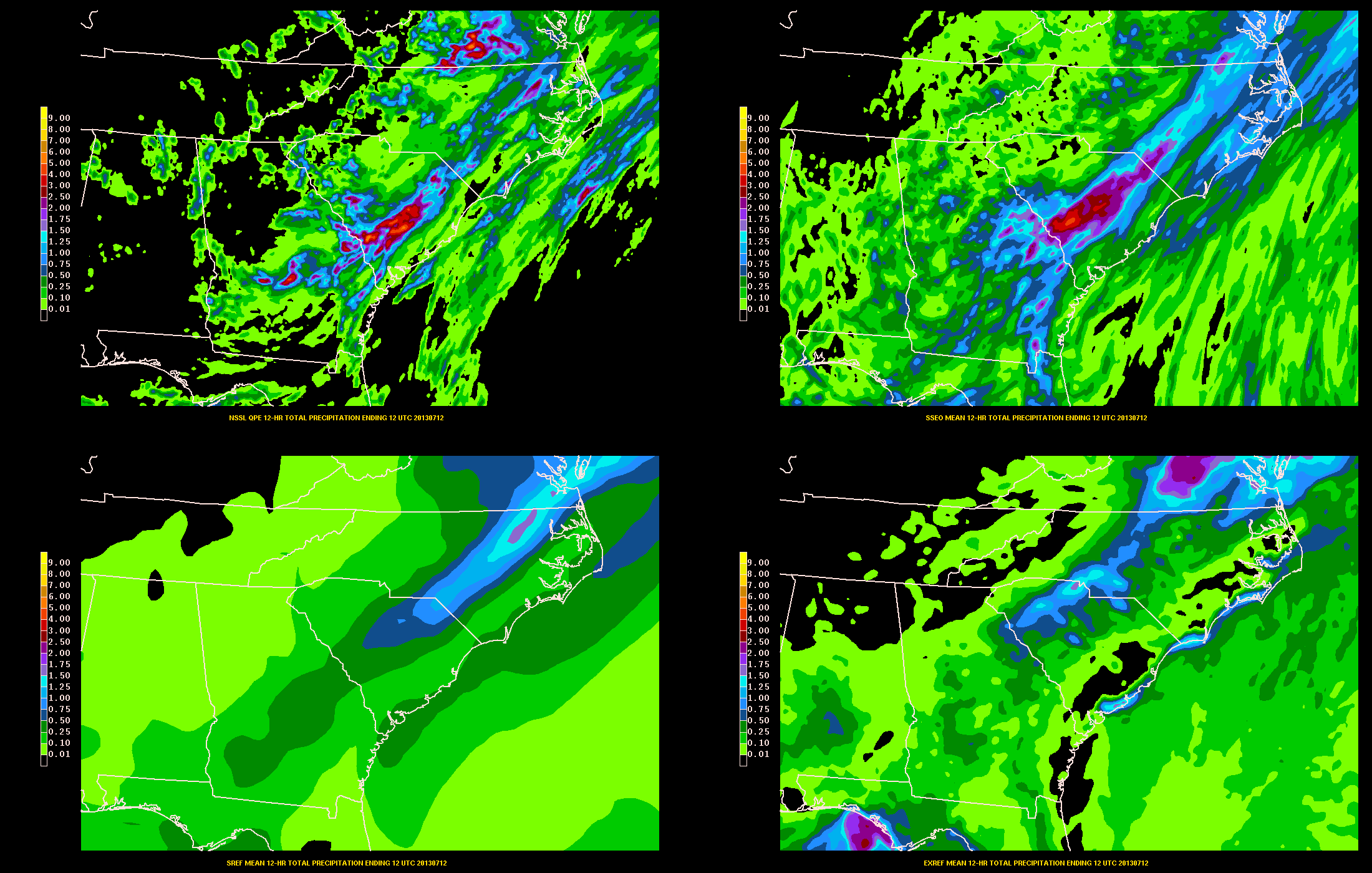 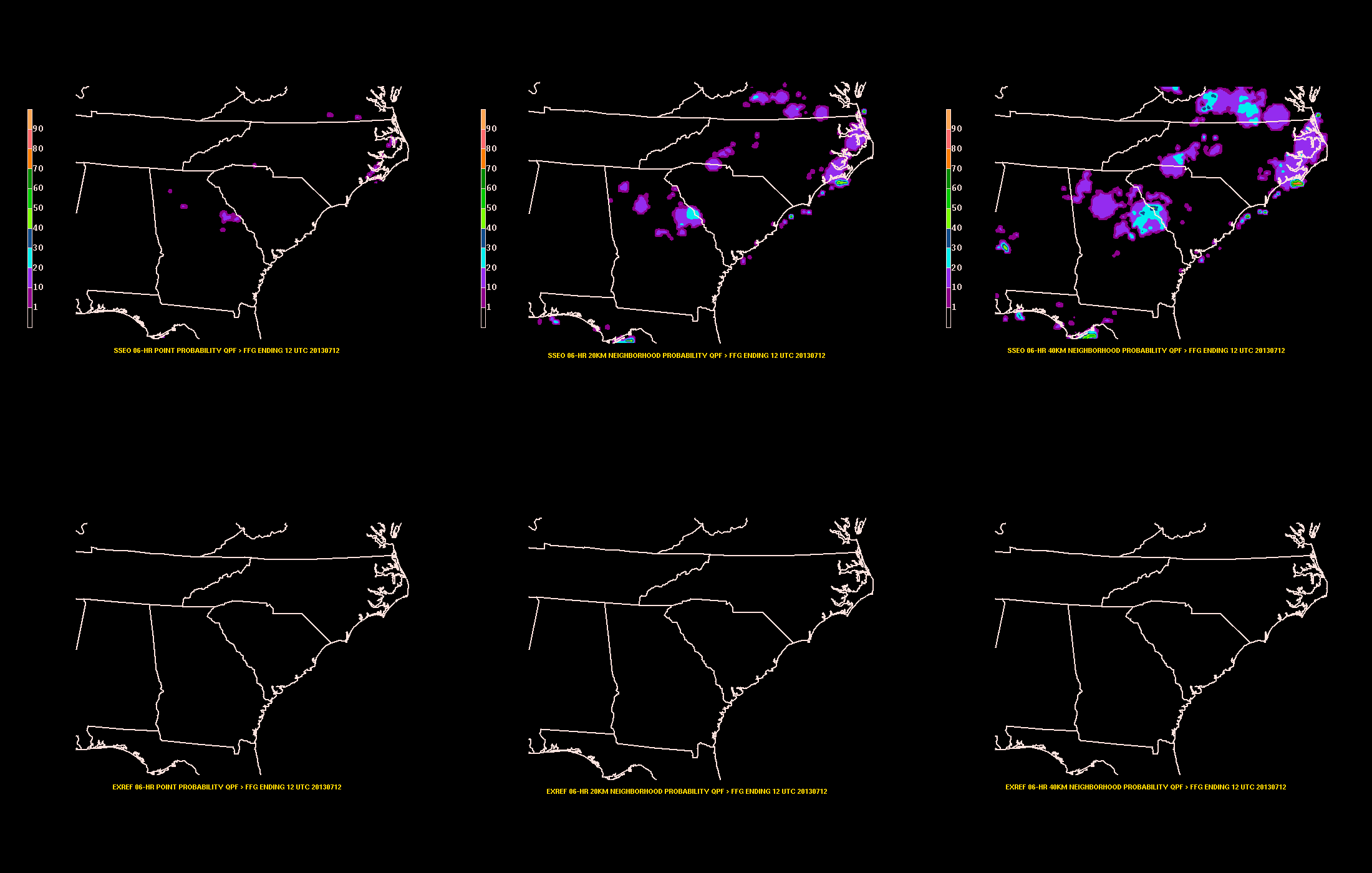 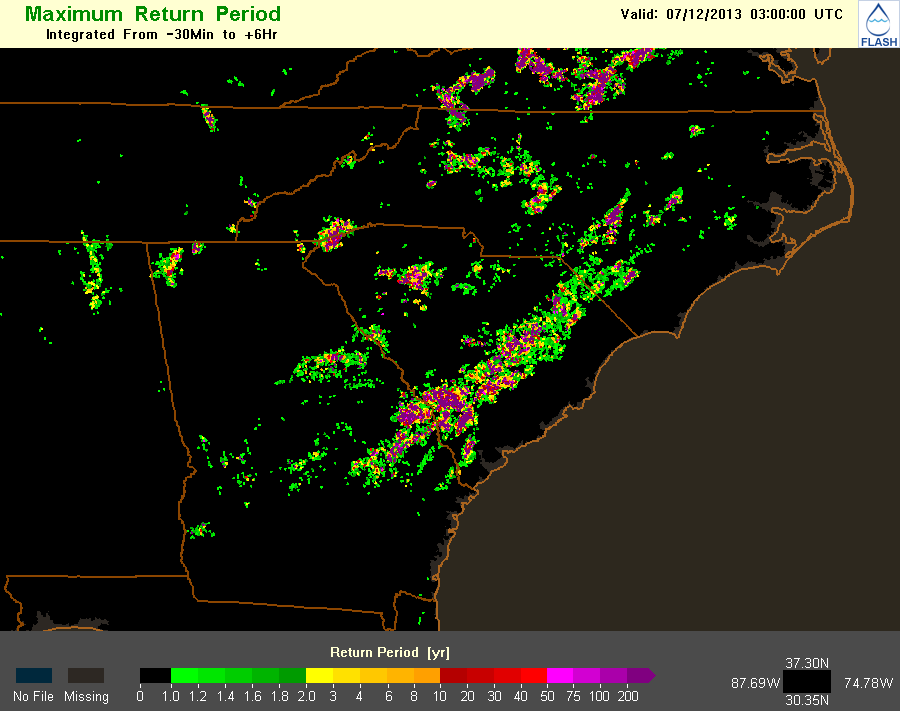 Flash Flood and Intense Rainfall ExperimentJuly 8 – 26, 2013
26 participants representing operations, research, and academia
8 remote participants

Daily Activities
12 hr probabilistic precipitation 
    forecast (12 – 00 UTC)
Probability of exceeding 1”
6 hr probabilistic flash flood 
    forecast (18 – 00 UTC)
Prelim
Update
12 hr probabilistic flash flood 
    outlook forecast (00 – 12 UTC)
Subjective Evaluation
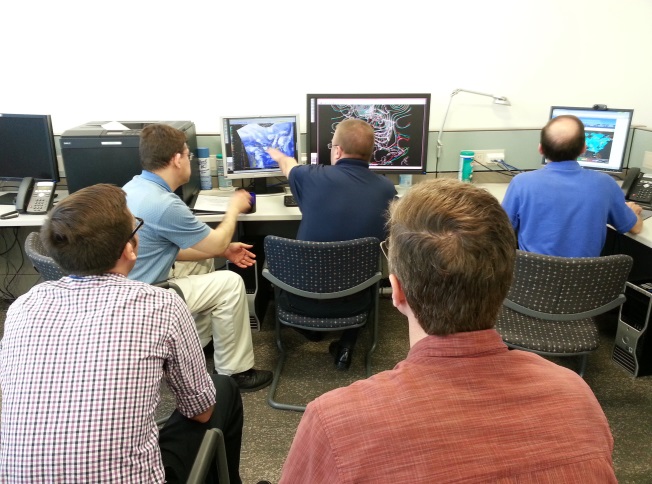 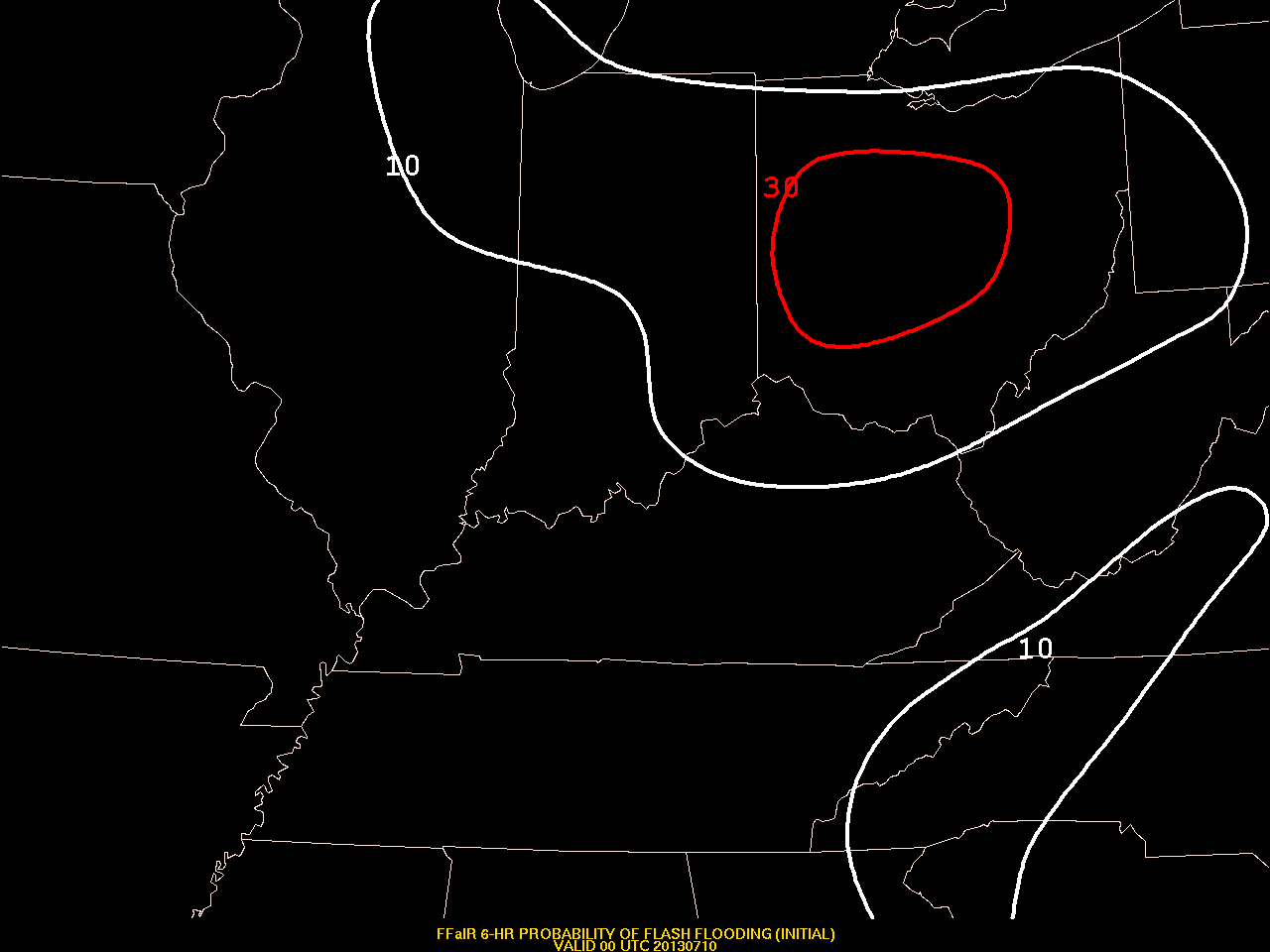 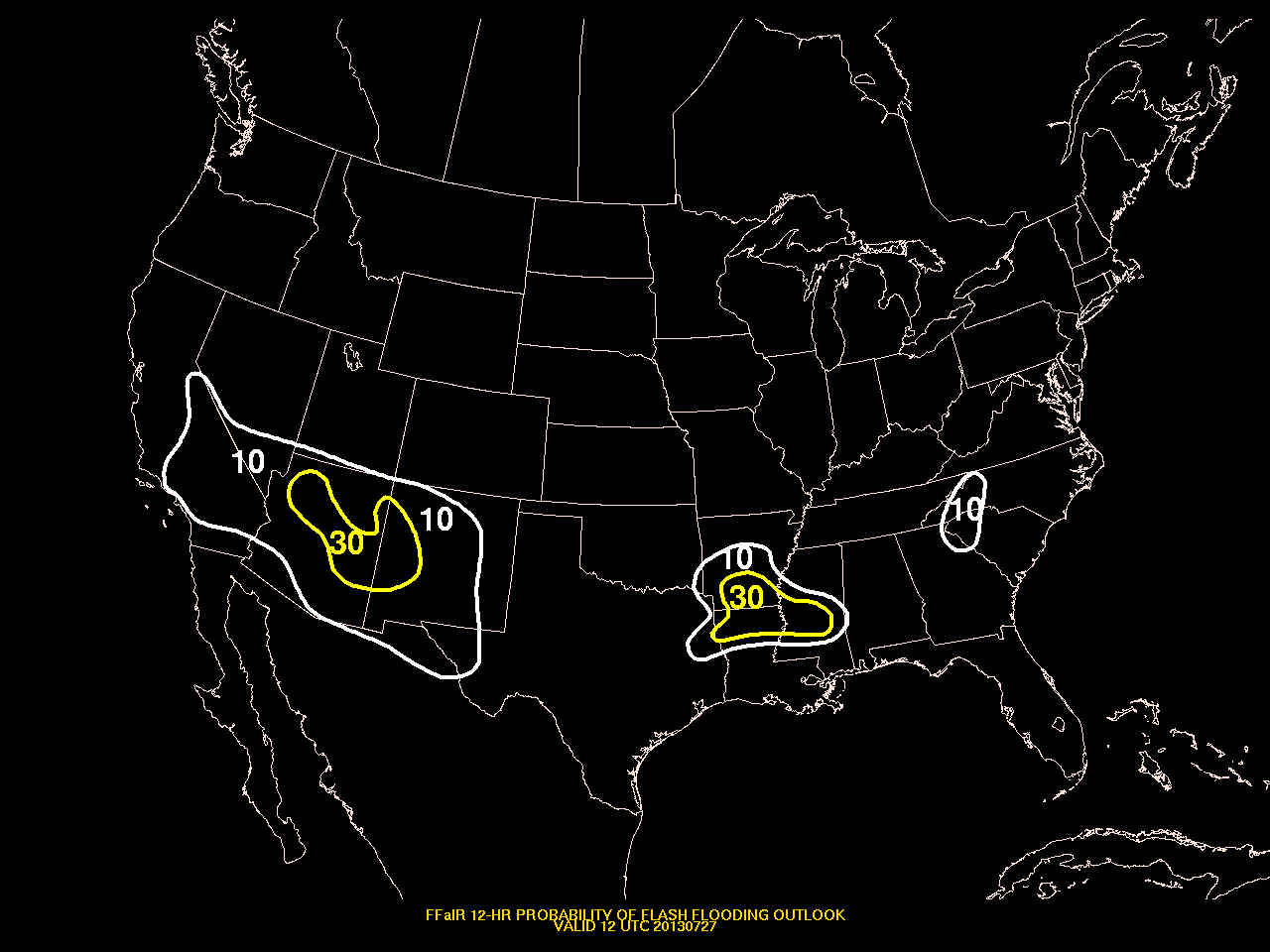 Featured Model Guidance
ExREF
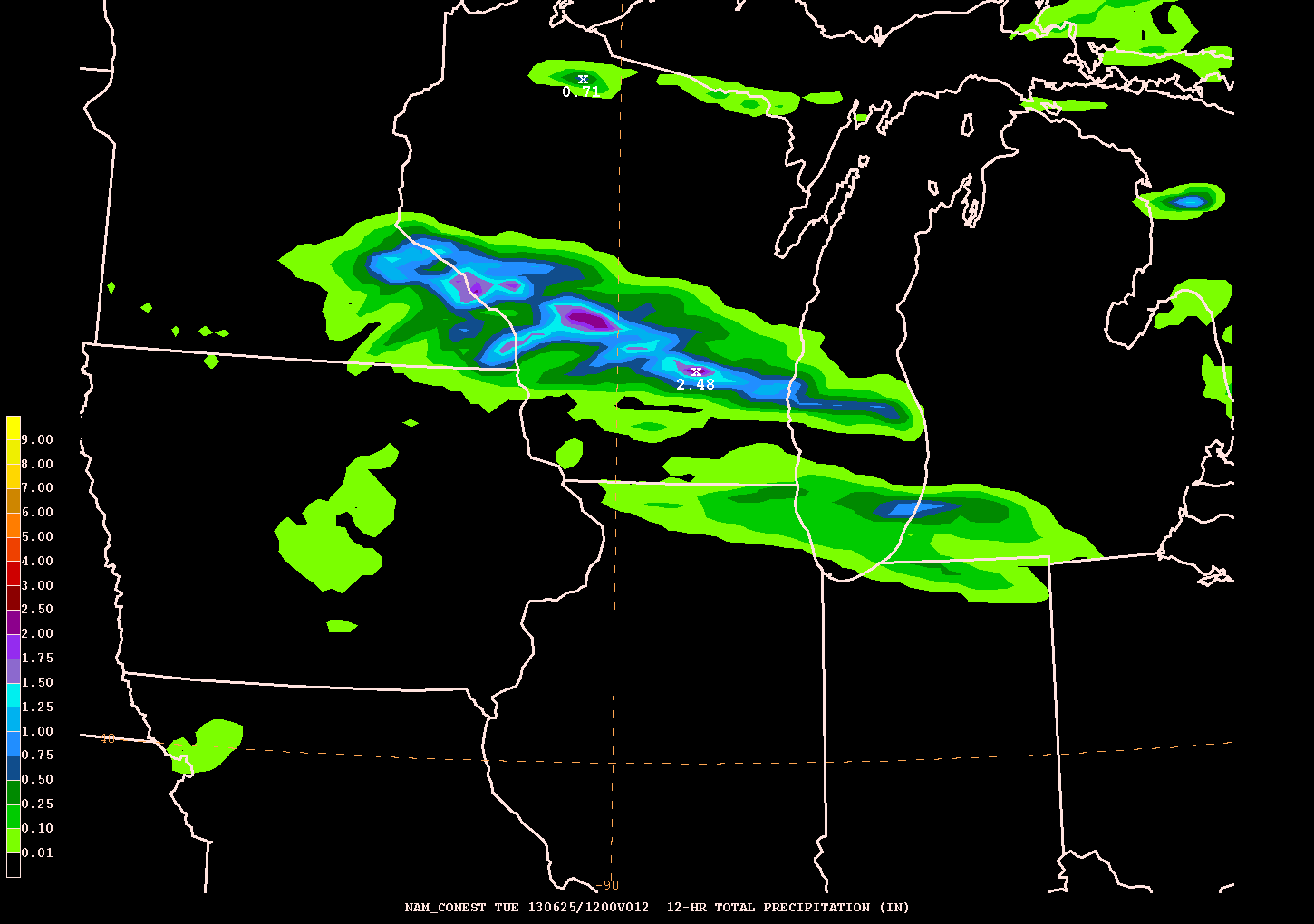 NAM
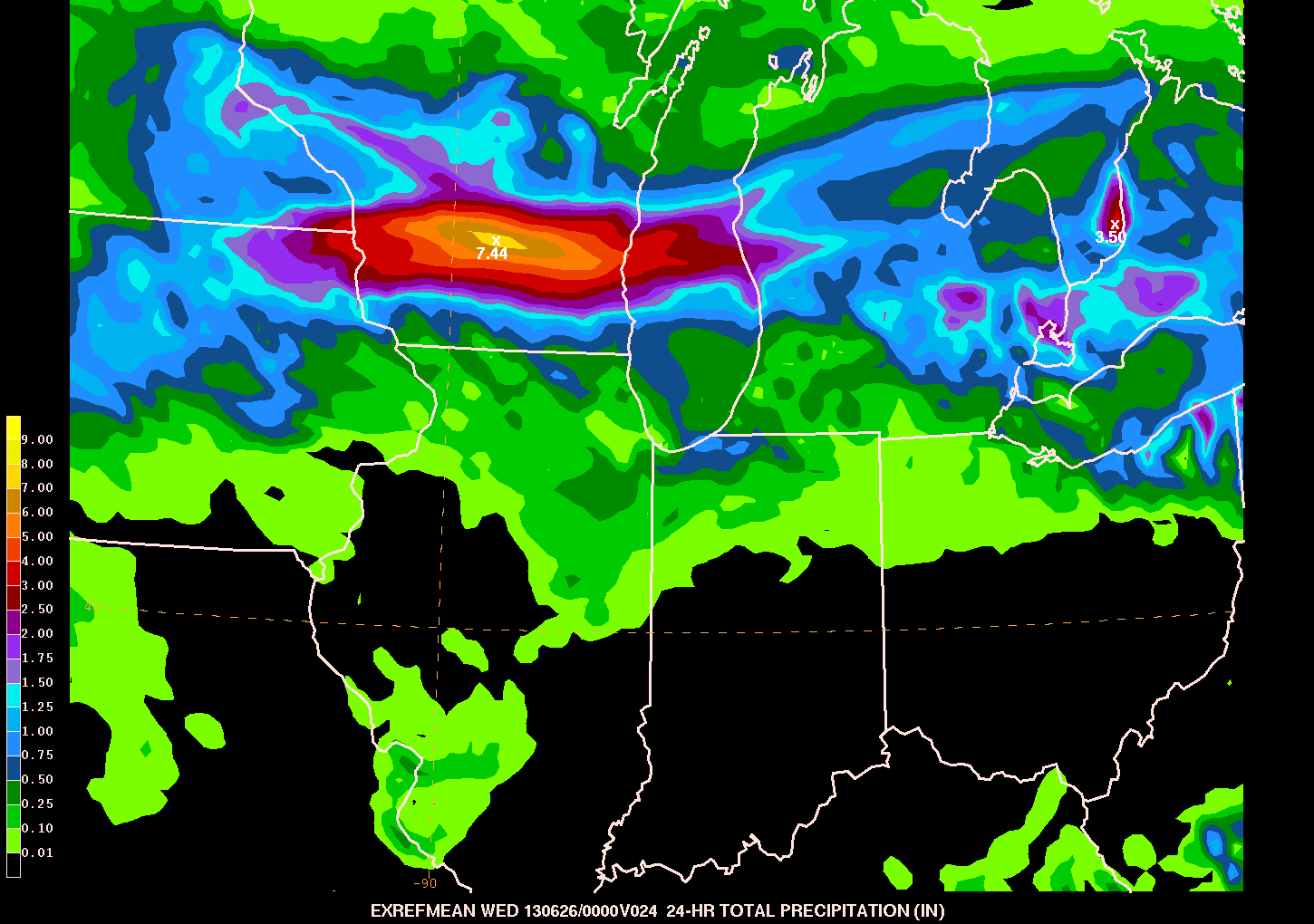 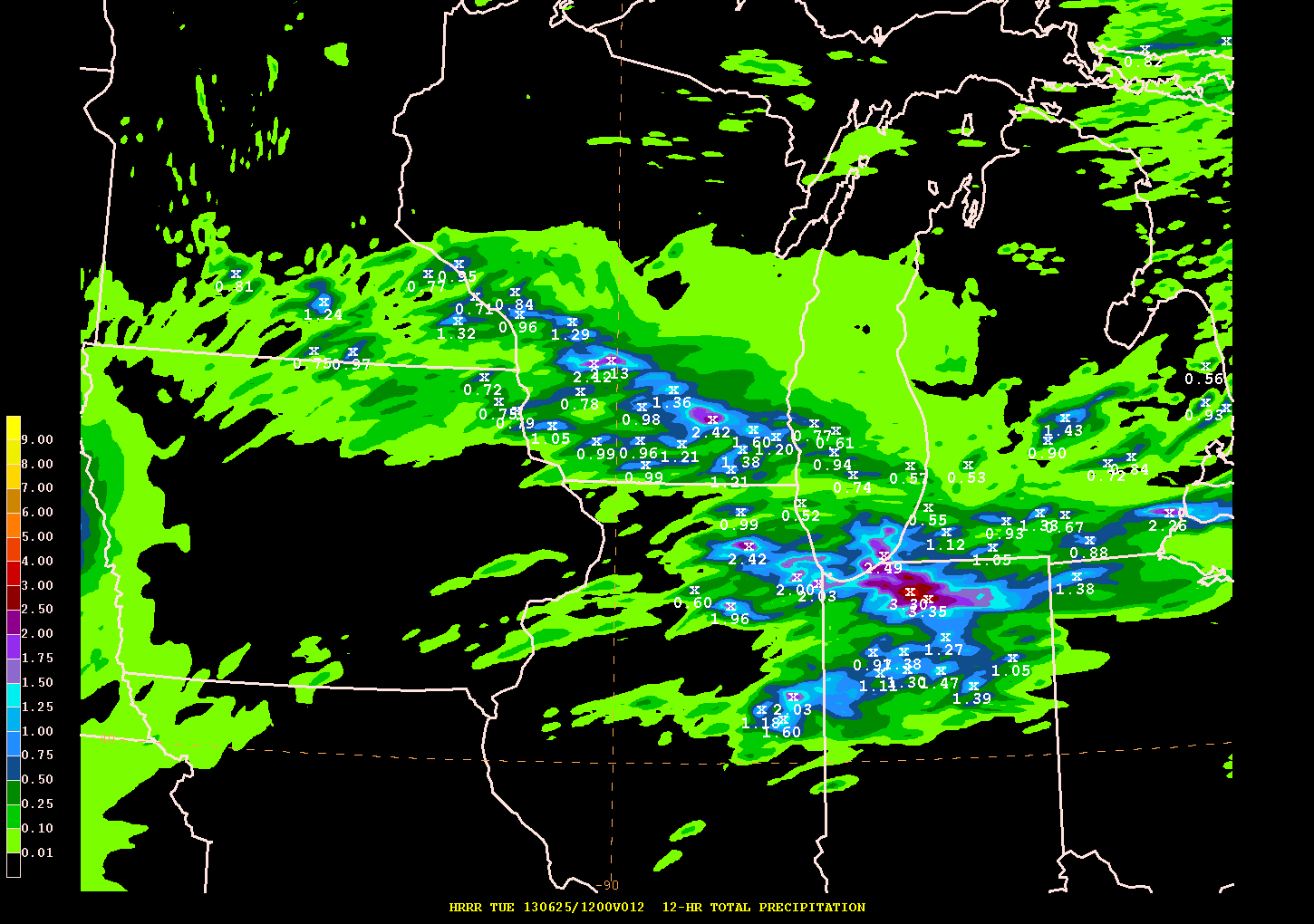 HRRR
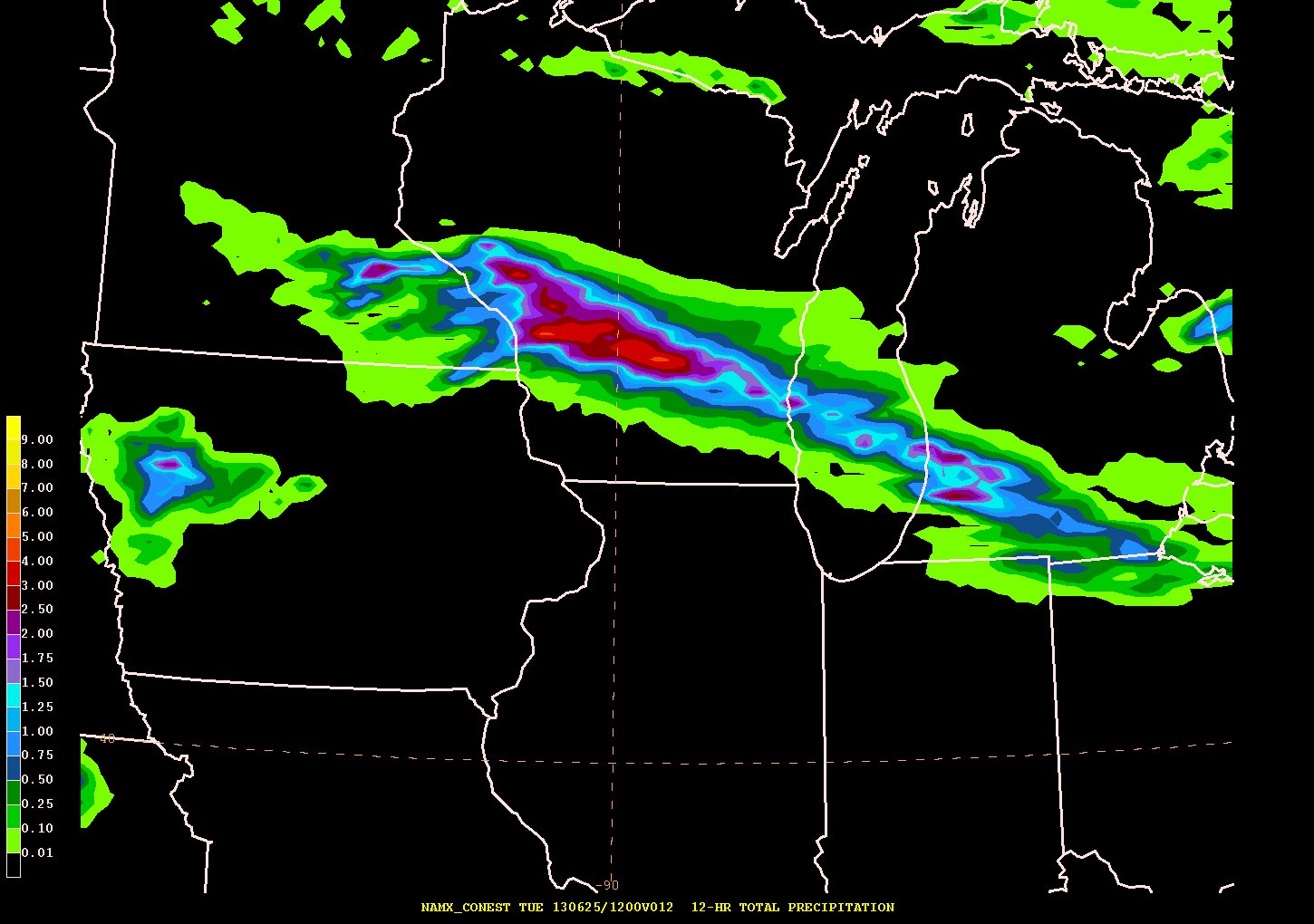 SSEO
NAMX
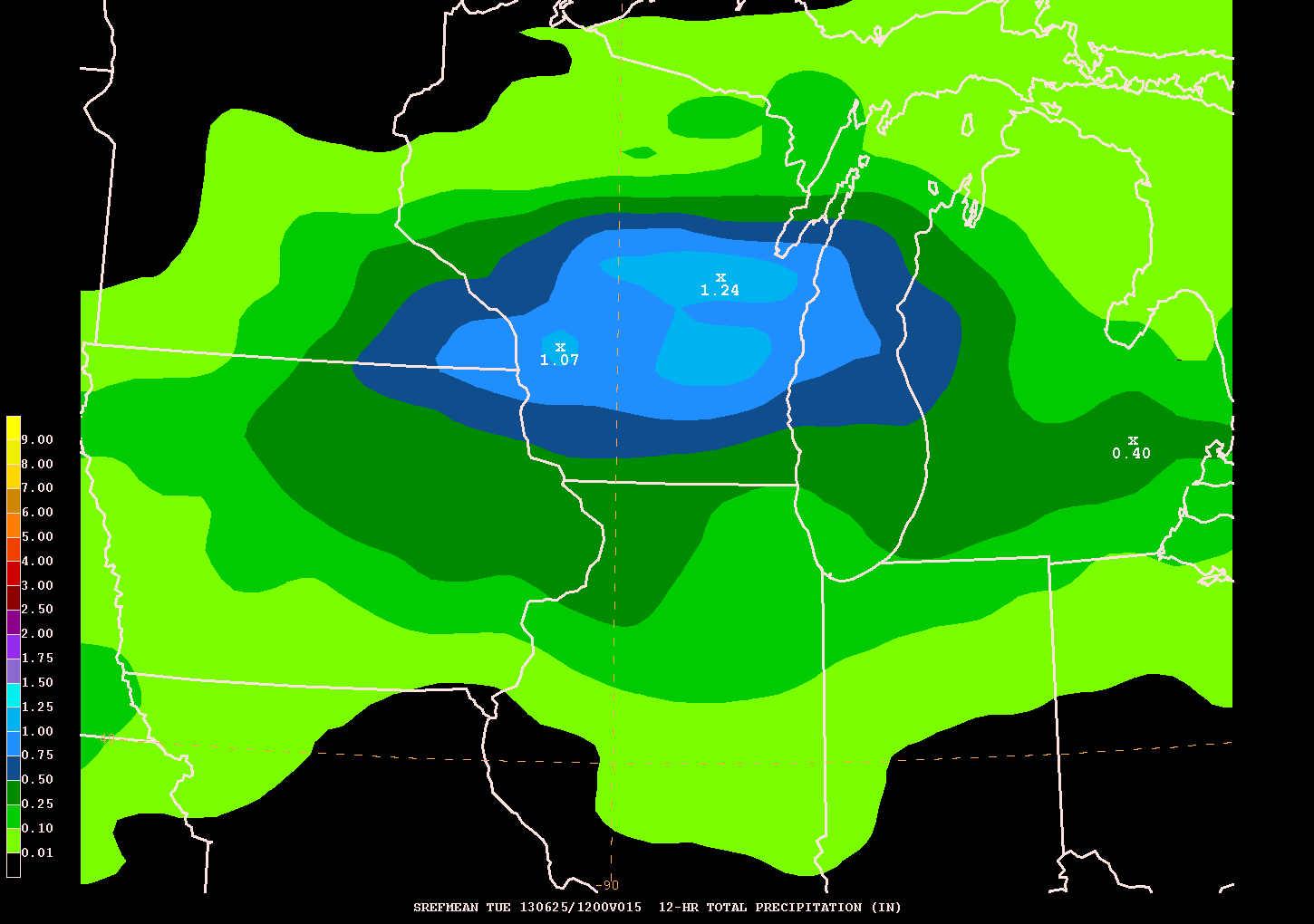 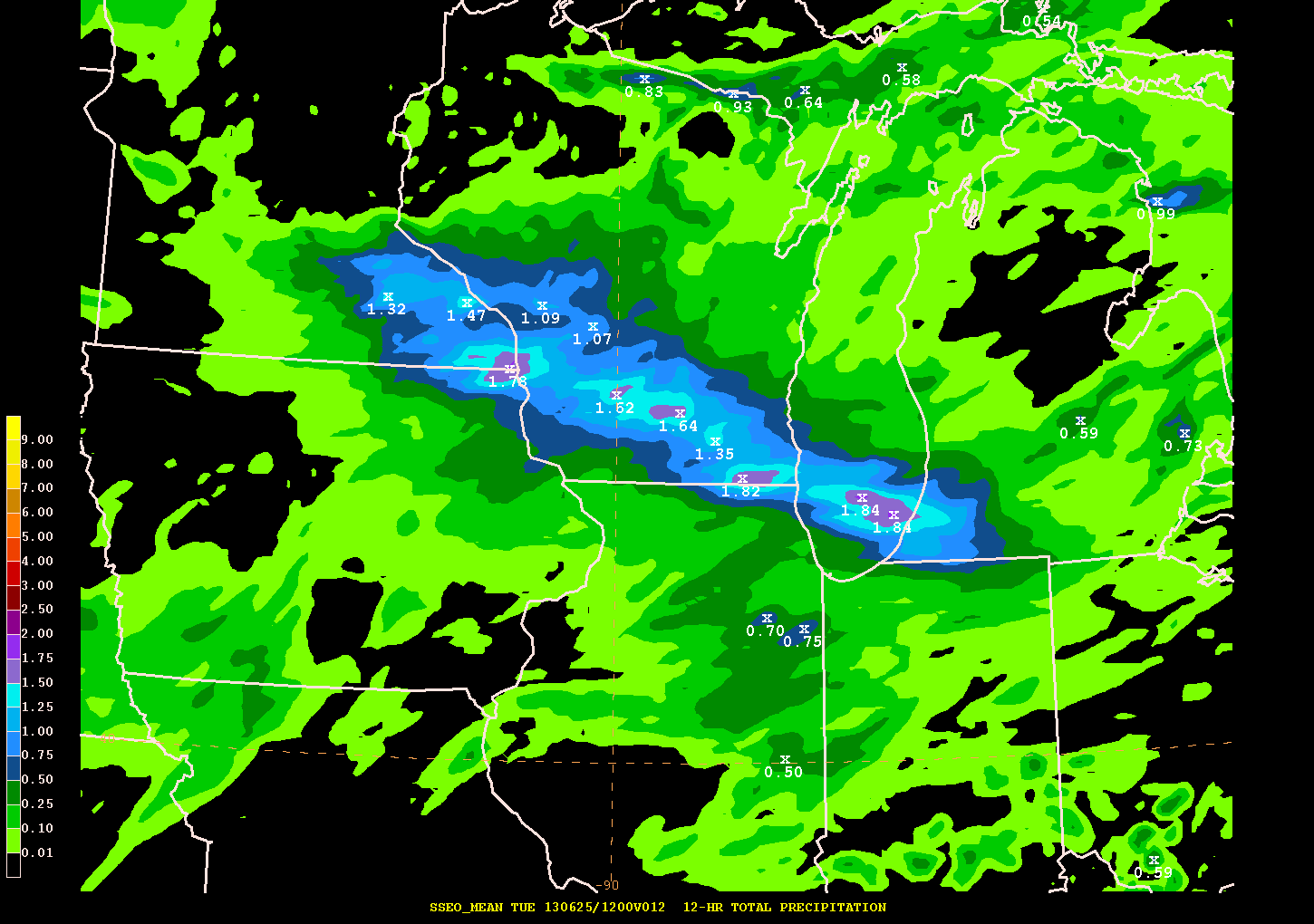 SREF
Flash Flood Diagnostics
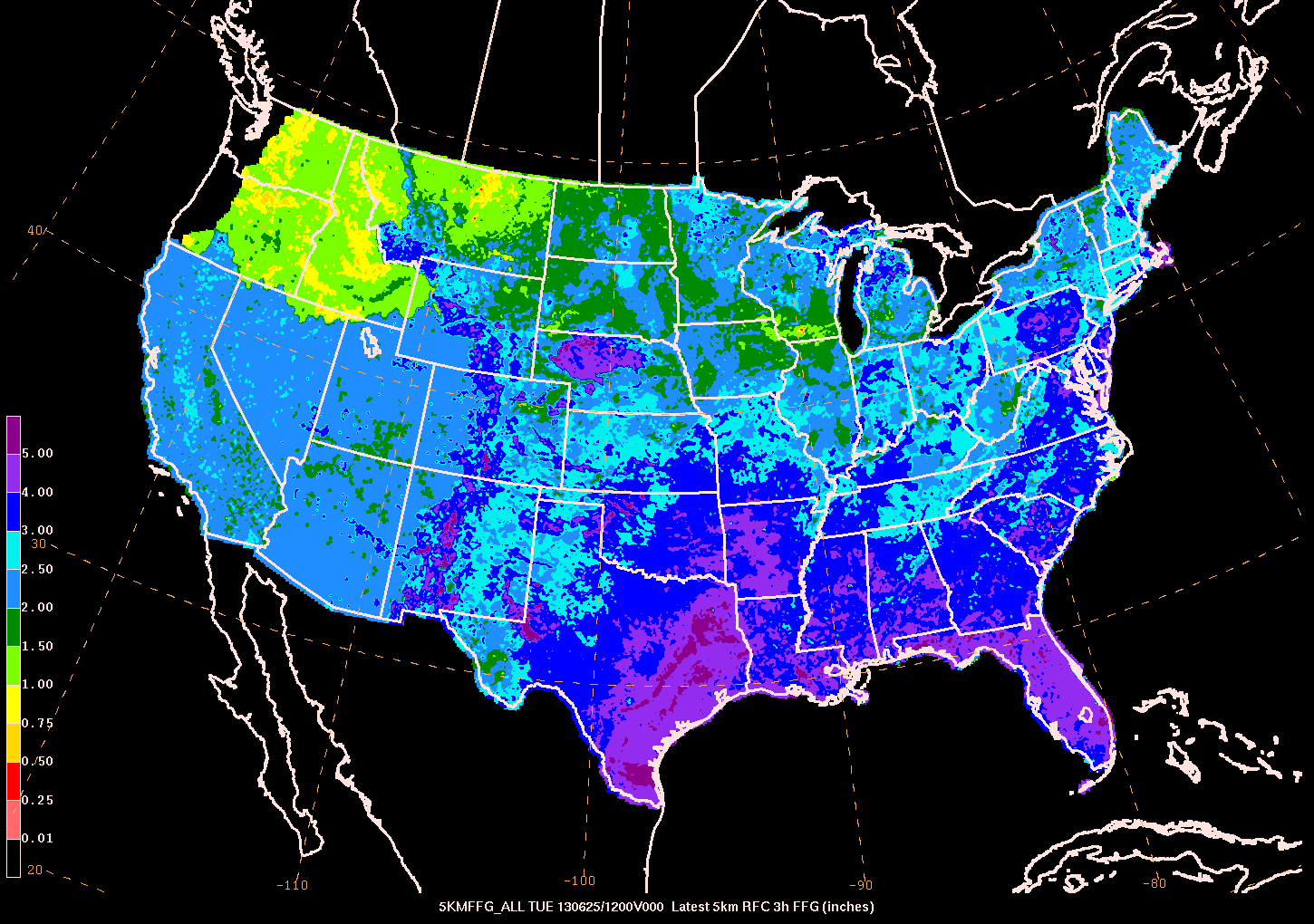 Flash Flood Guidance (FFG)
Produced by NWS RFCs using one of four methods
Updated at the discretion of each RFC – does 
     not update dynamically

Flooded Locations and Simulated 
    Hydrographs (FLASH)
High resolution distributed hydrologic model 
     (250m/5min)
Forced by real time radar estimated QPE
Forecasts simulated surface water flows 6 hours 
     into the future

QPE recurrence intervals

QPE to FFG ratio
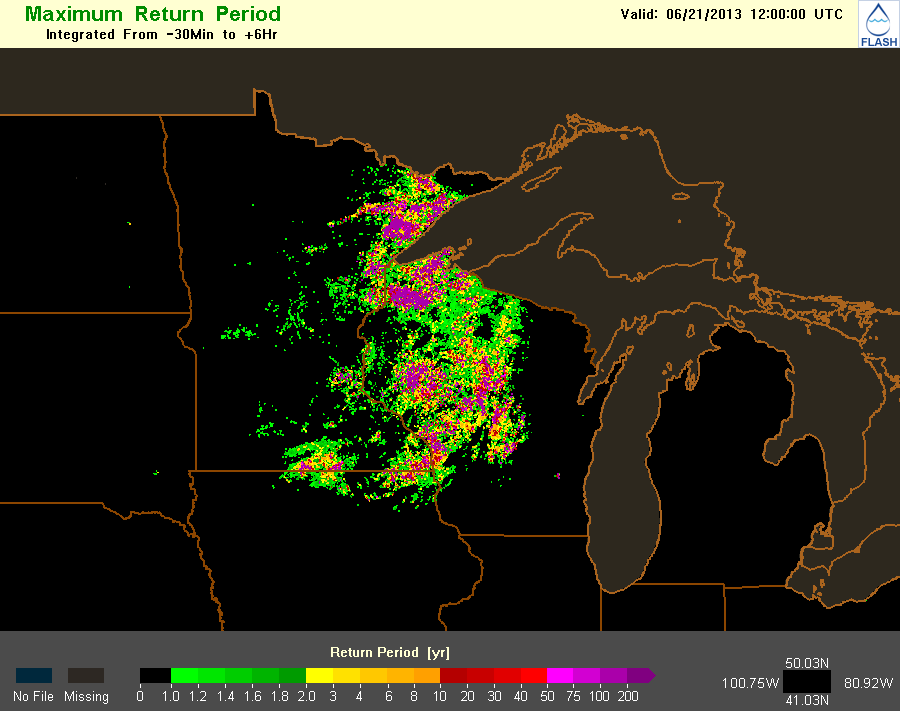 http://flash.ou.edu
Ensemble Forecast Tools
Probability 3hr QPF > 1”
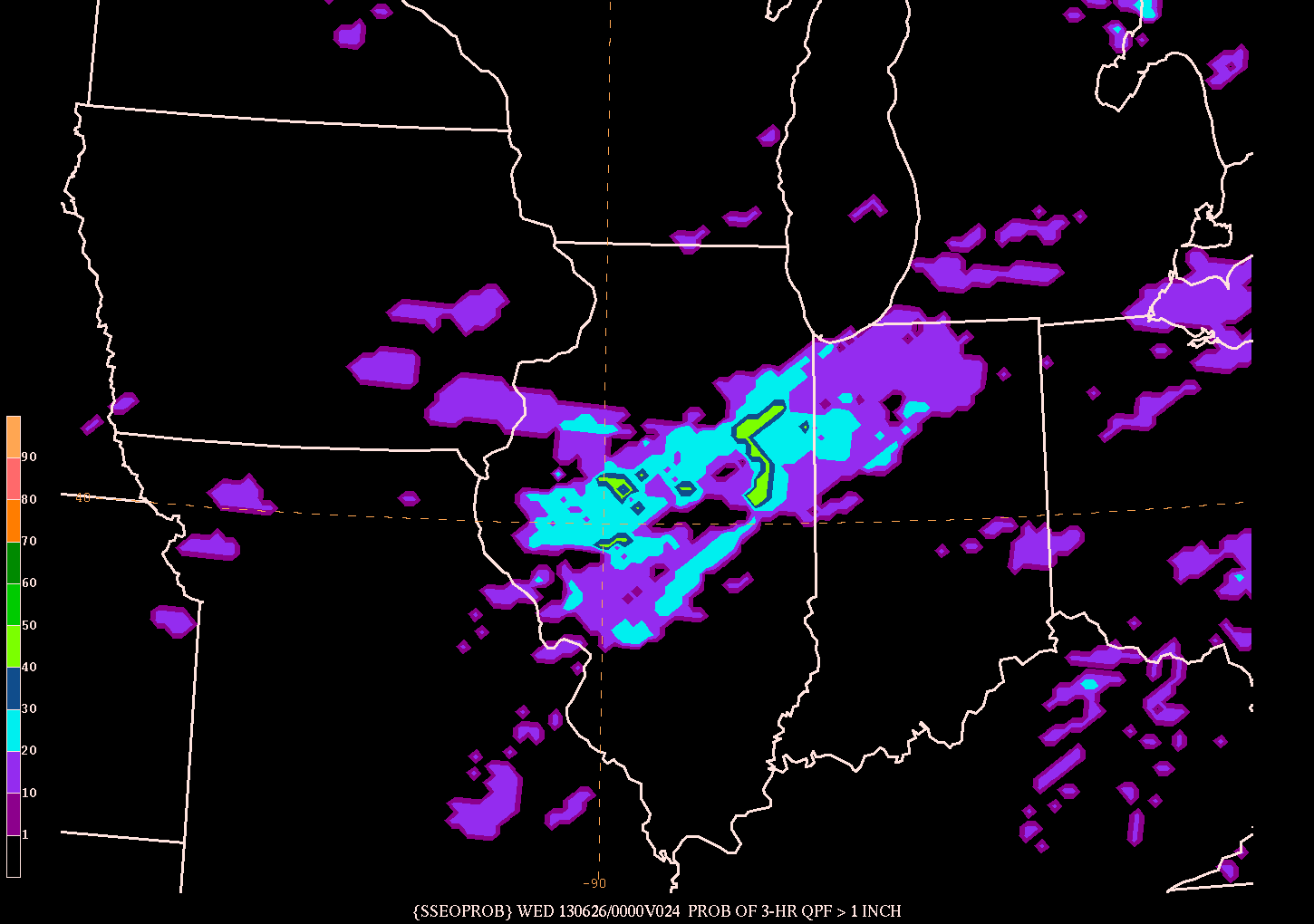 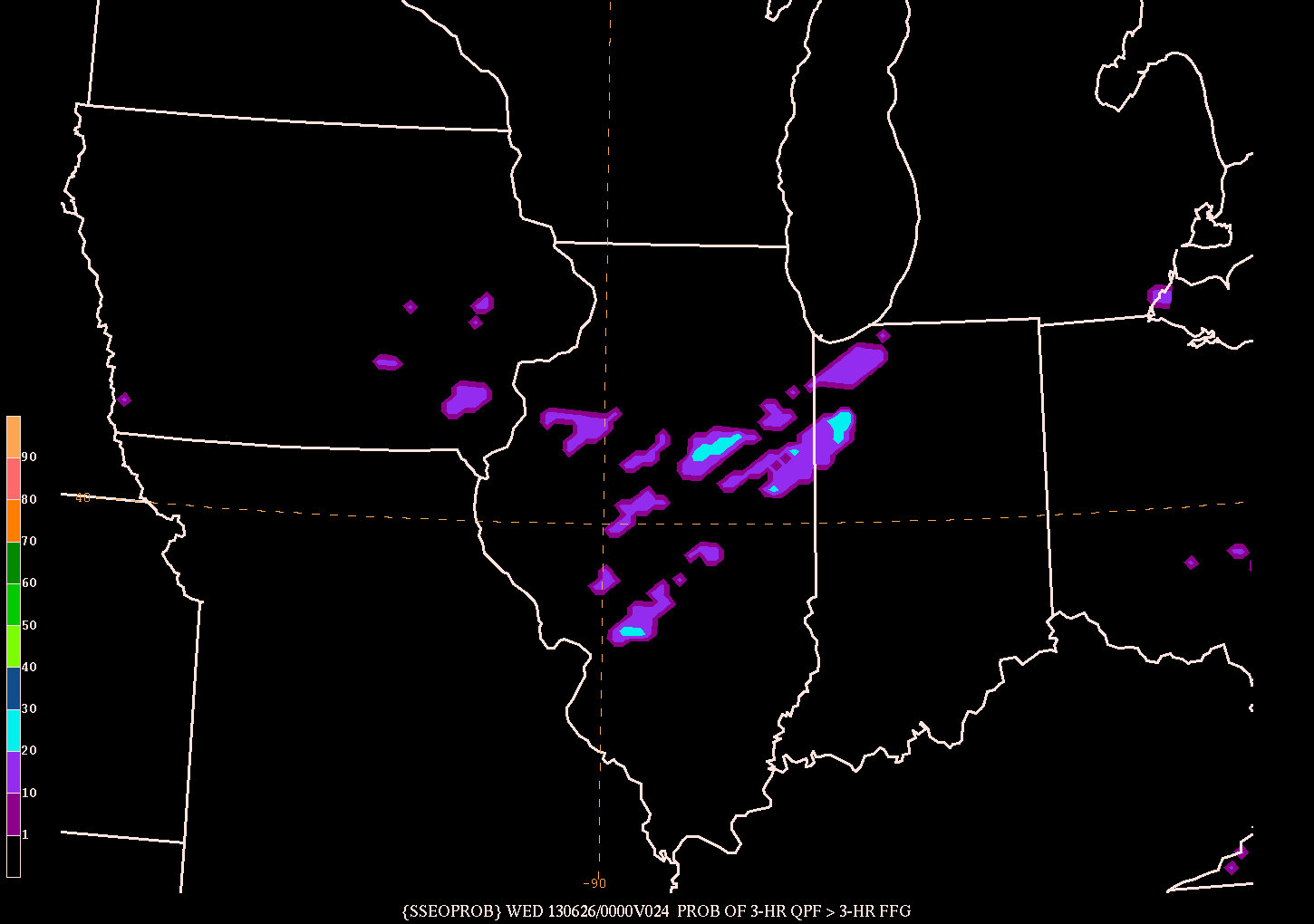 Probability 3hr QPF > 3hr FFG
Point probabilities
Probability of an event 
    occurring at a specific 
    grid point

Neighborhood probabilities
Probability of an event 
    occurring within a certain 
    distance of a grid point
20 km radius
40 km radius
Neighborhood maximum QPF

Events
Probability of QPF exceeding a threshold (e.g. >1”)
Probability of QPF exceeding flash flood guidance
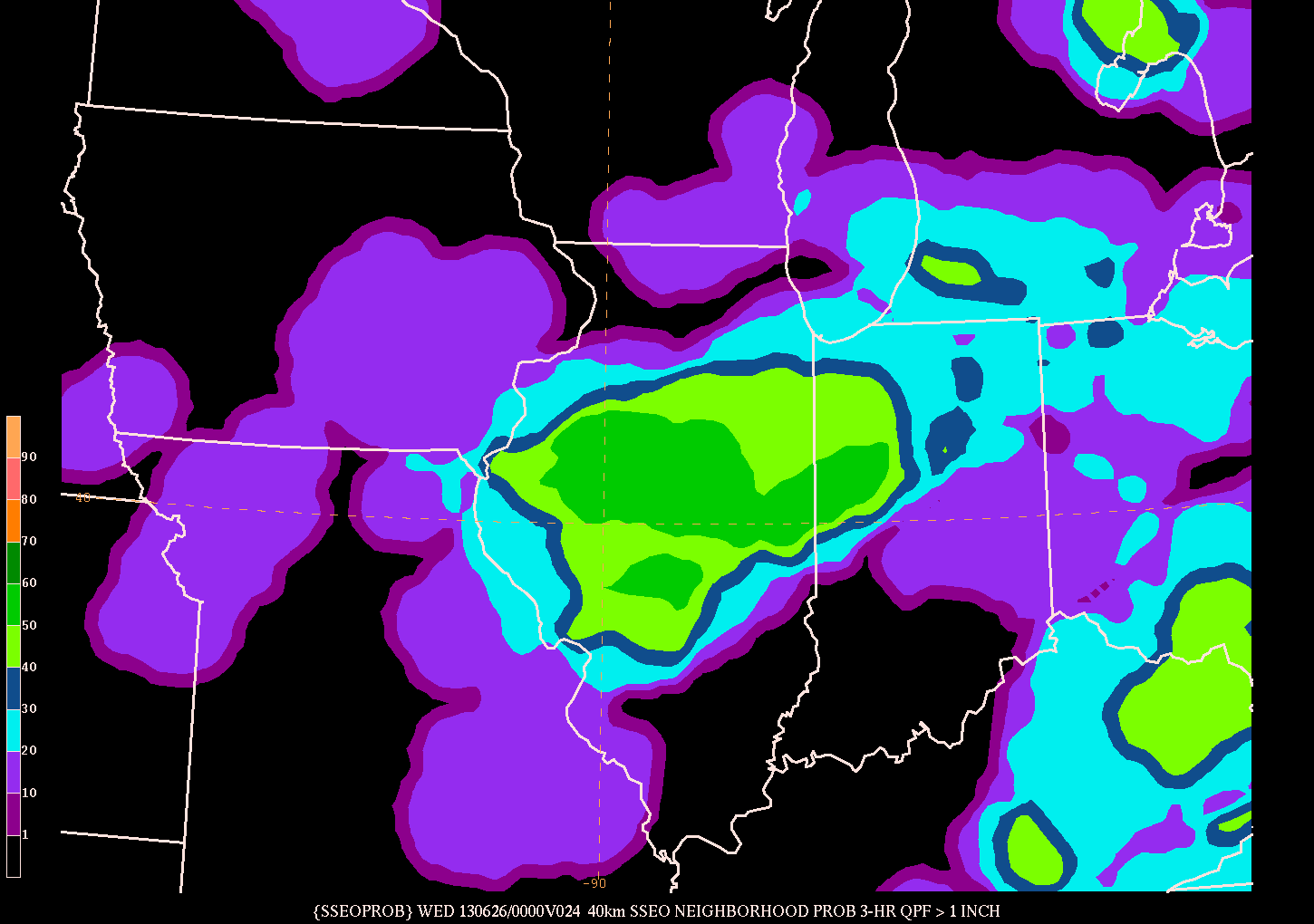 40 km neighborhood
probability 3hr QPF > 1”
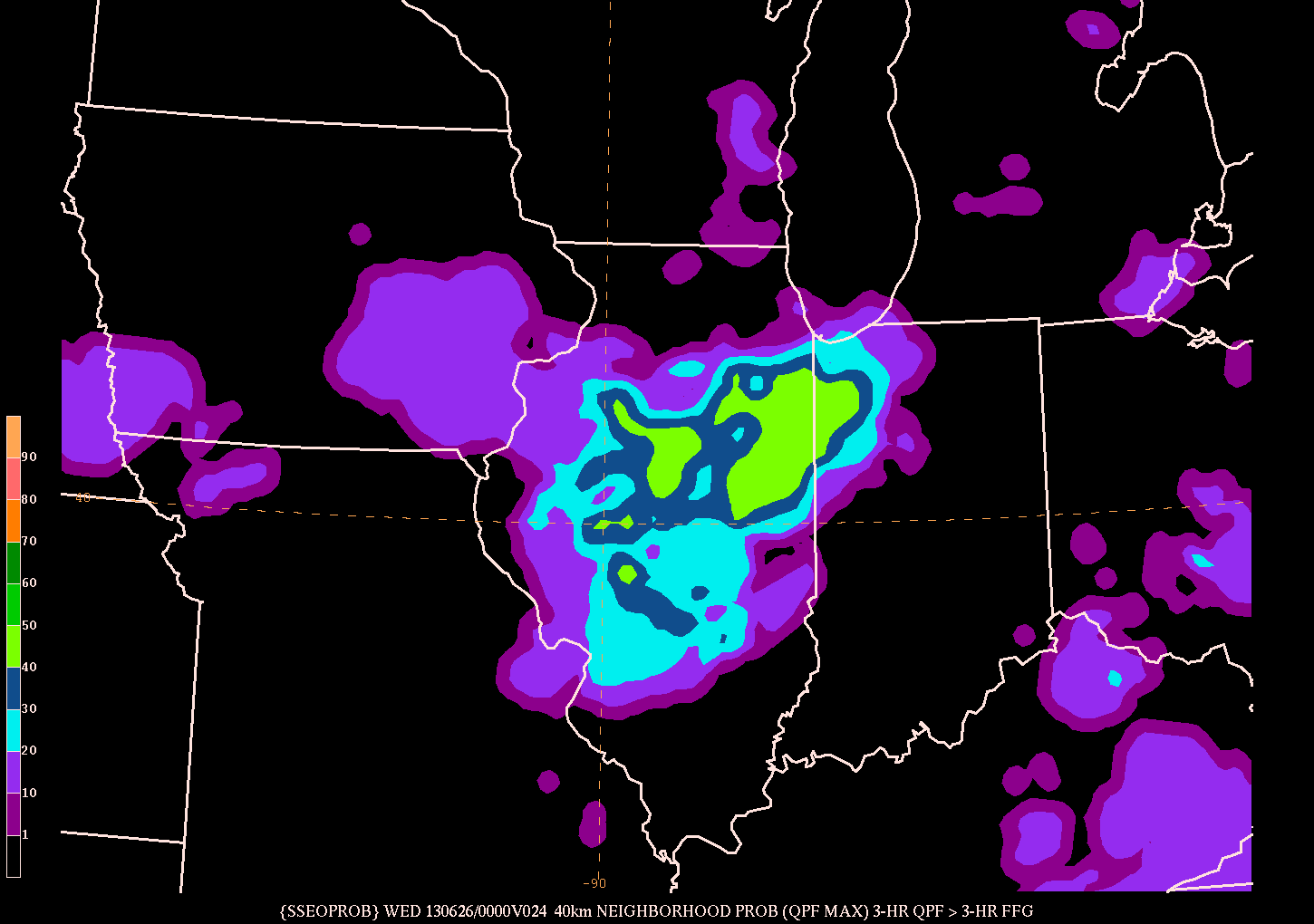 40 km neighborhood
probability 3hr QPF > 3hr FFG
Forecast Valid 00 UTC 24 July12 hr QPF
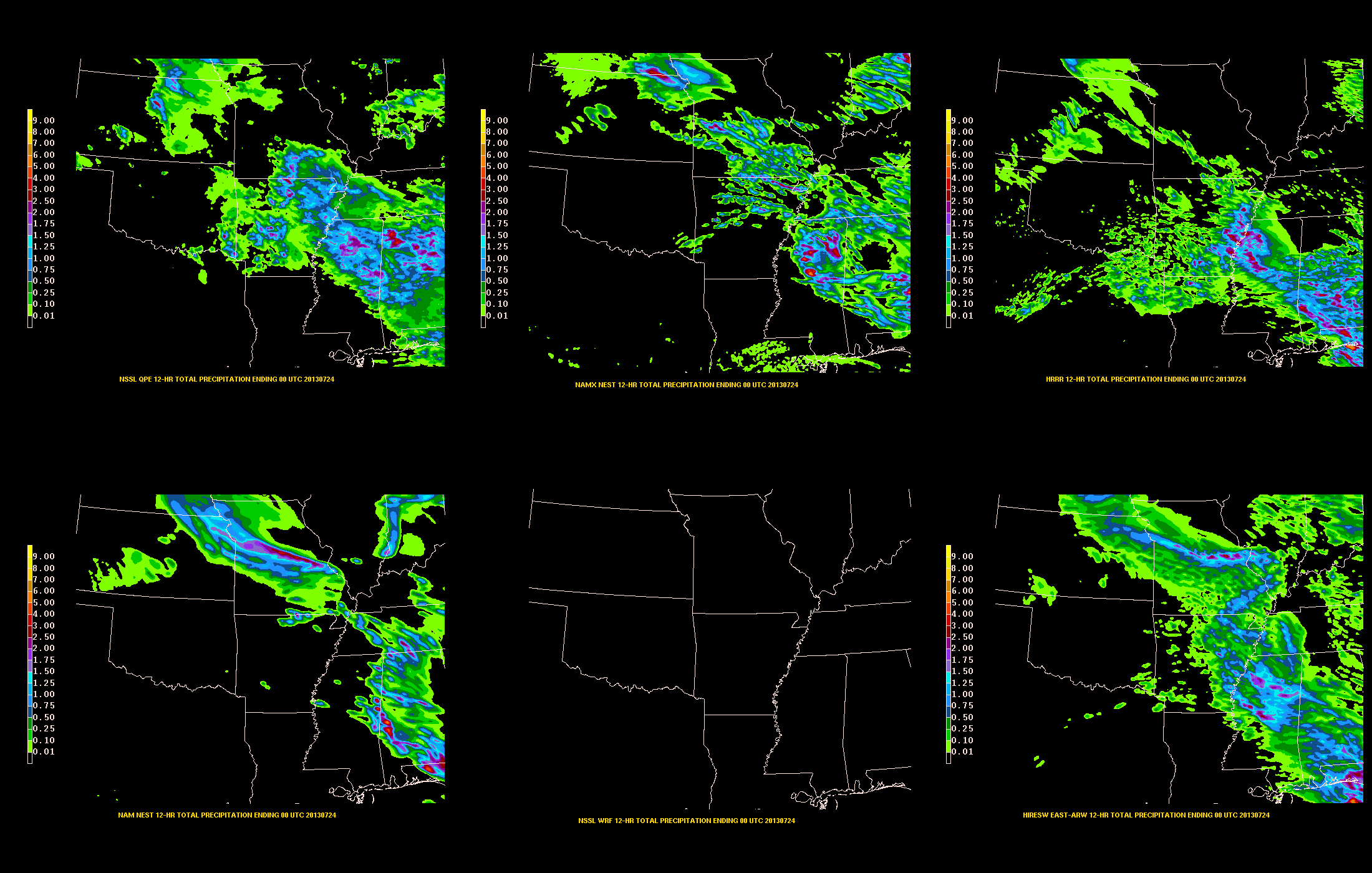 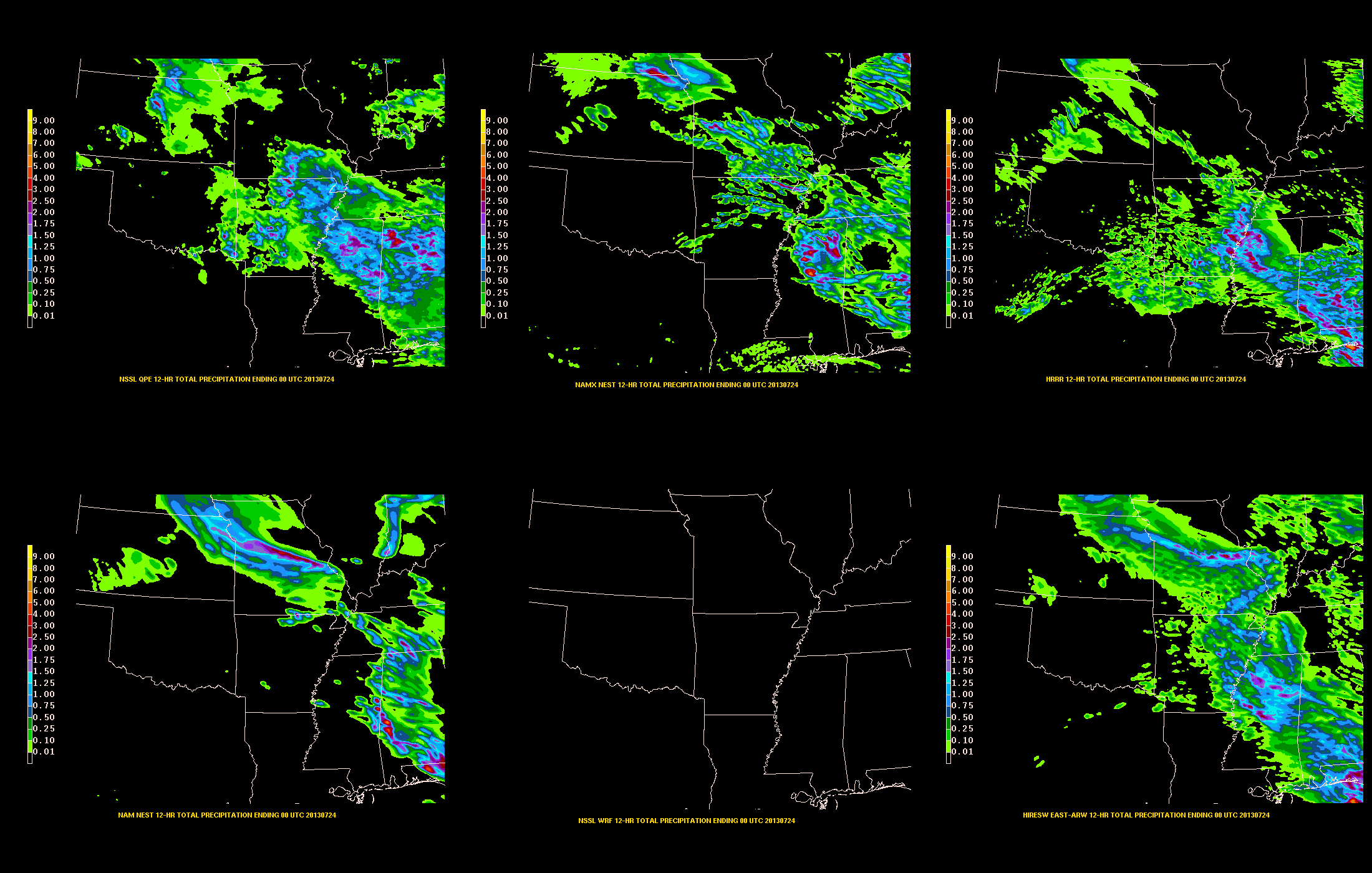 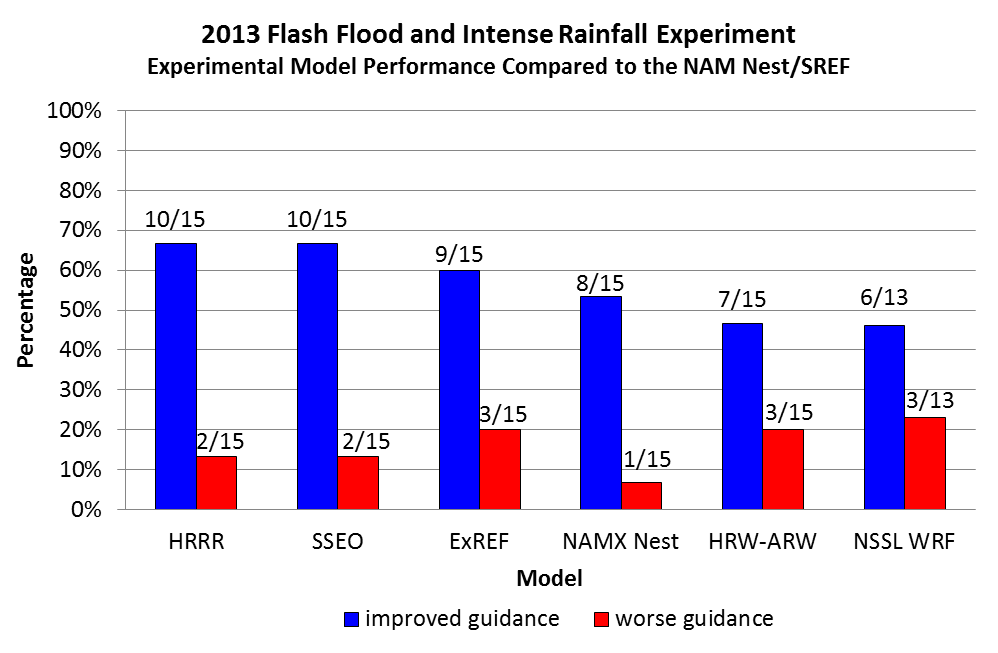 12 hr MRMS QPE
NAM Nest
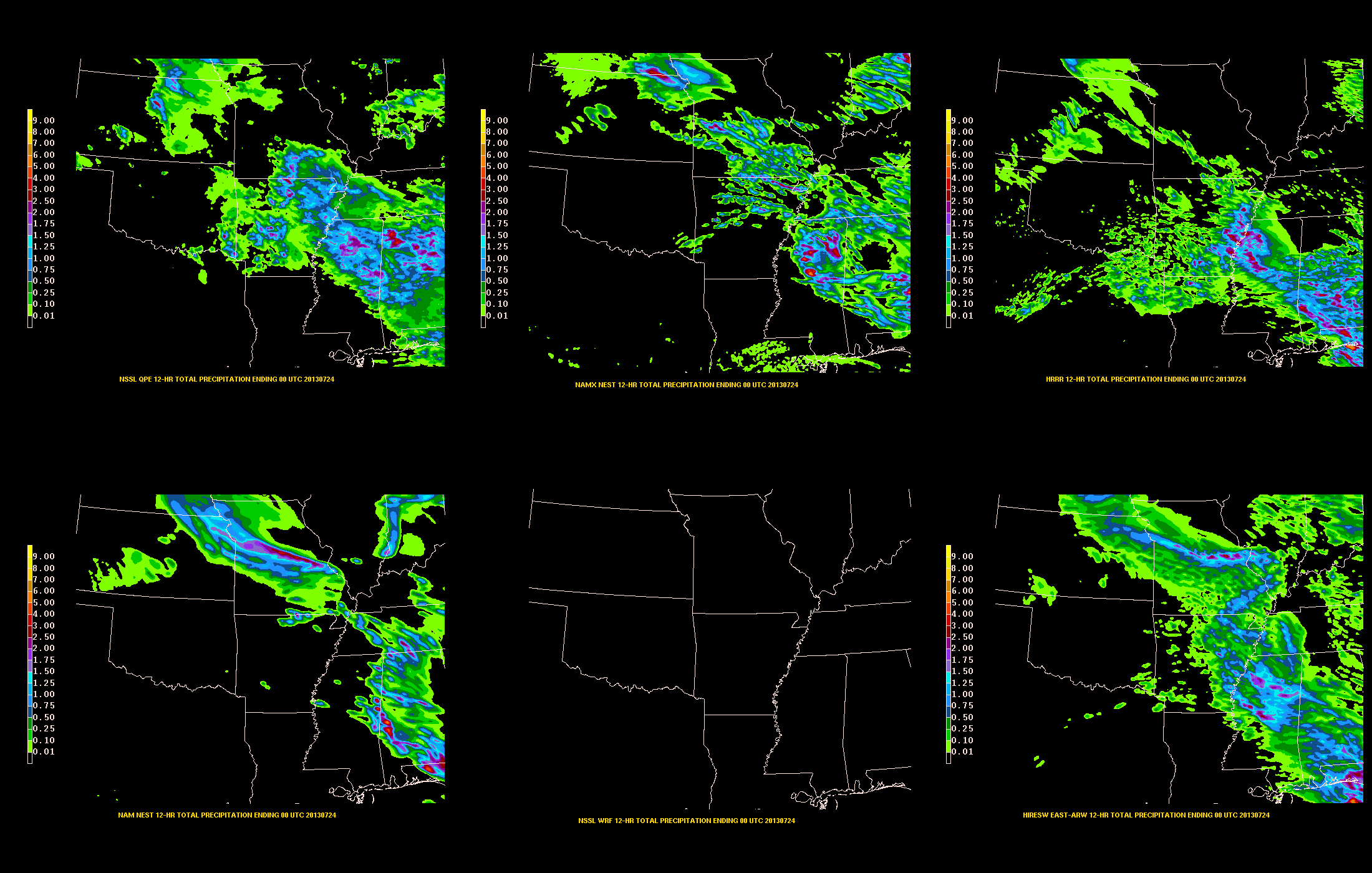 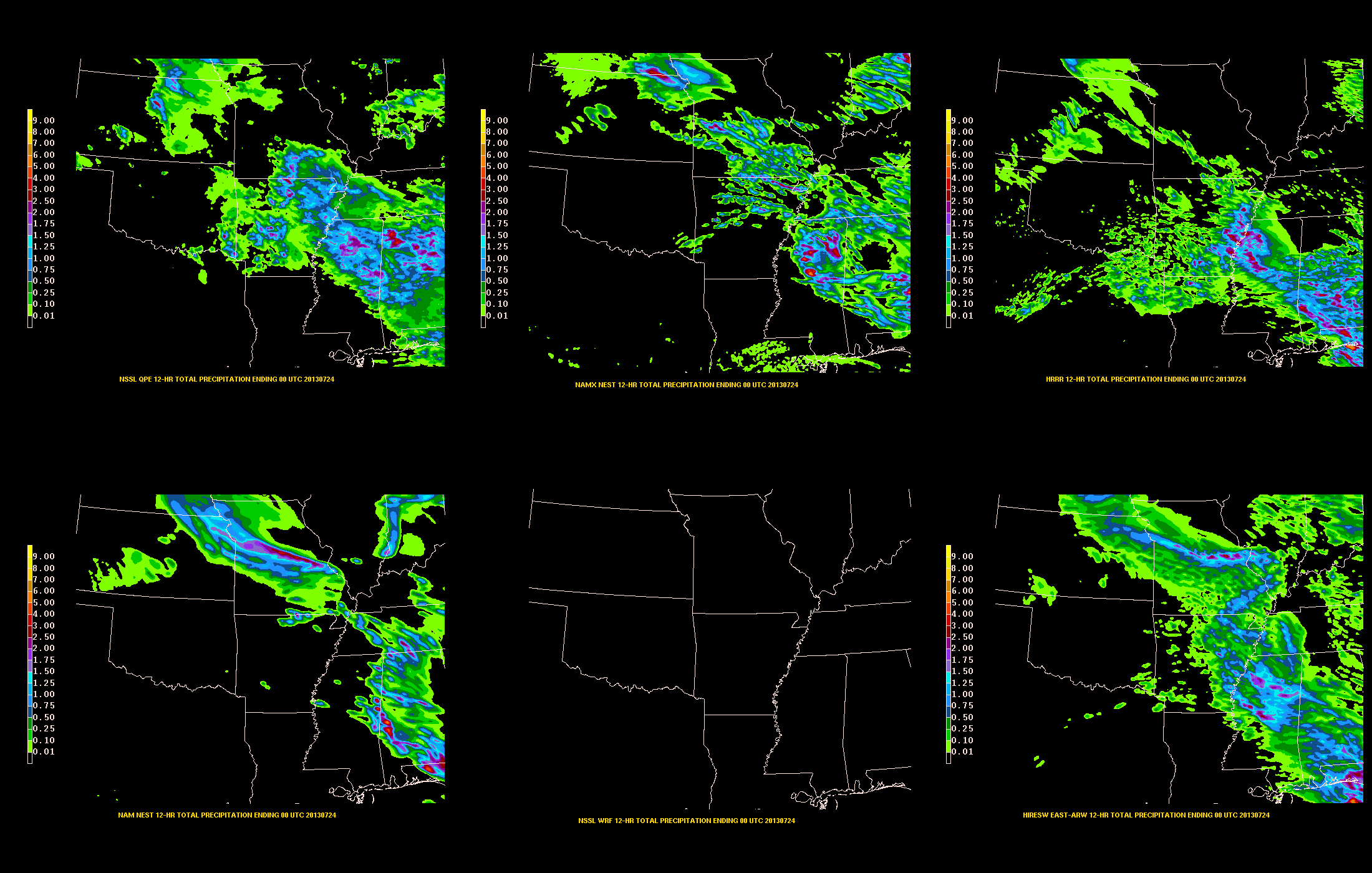 NAMX Nest
HRRR
Forecast Valid 00 UTC 11 July12 hr QPF
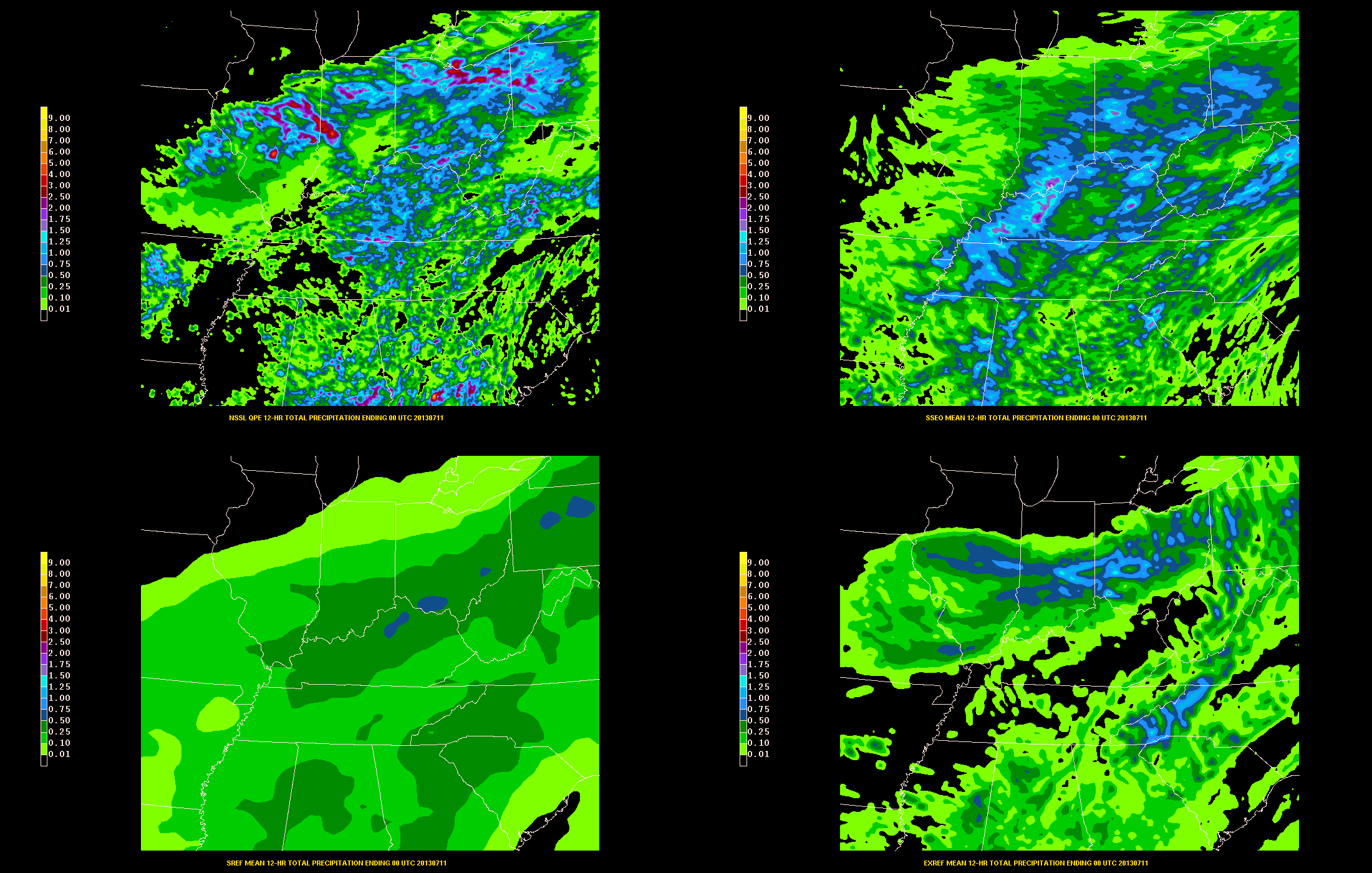 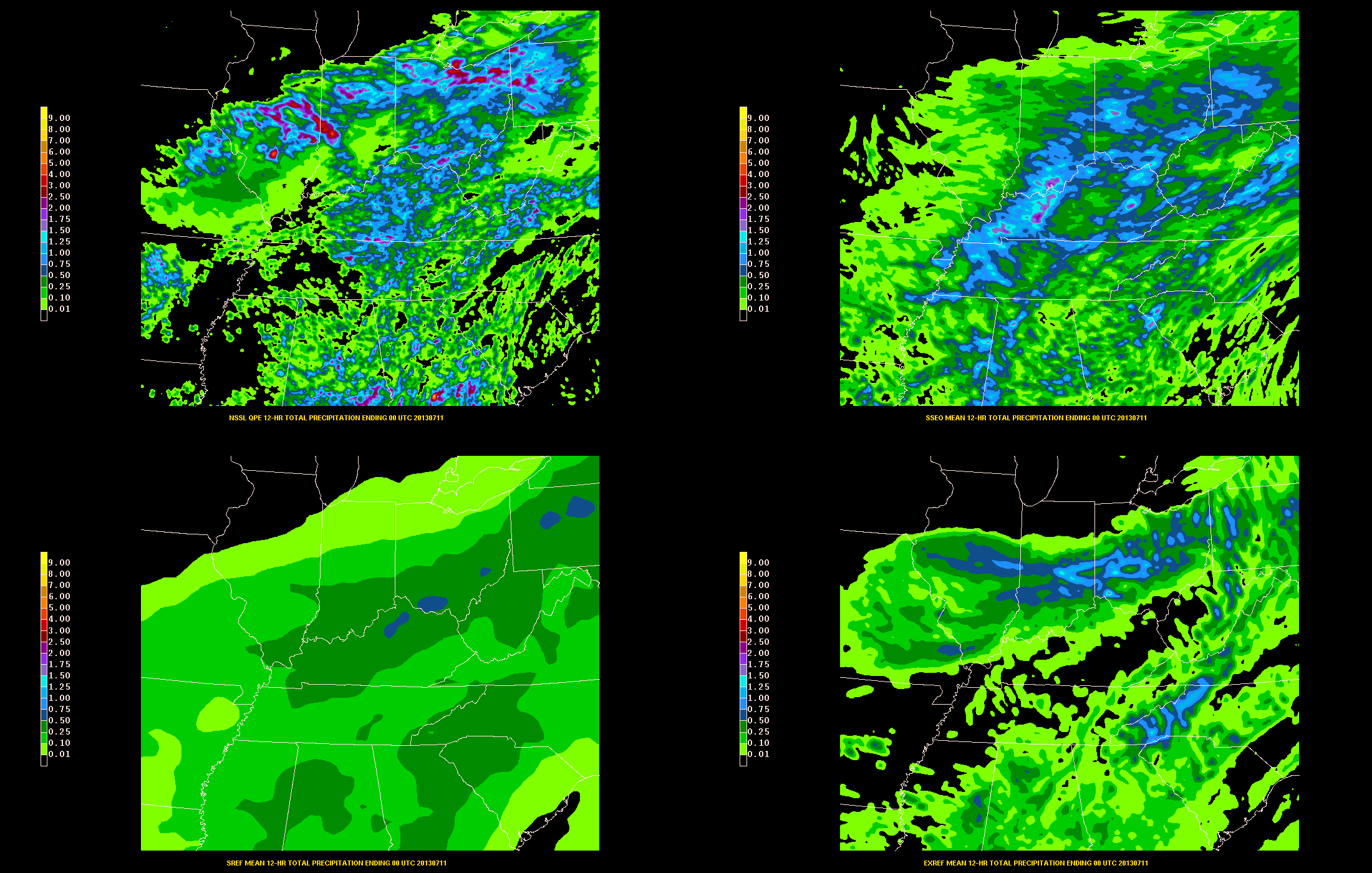 12 hr MRMS QPE
SREF Mean
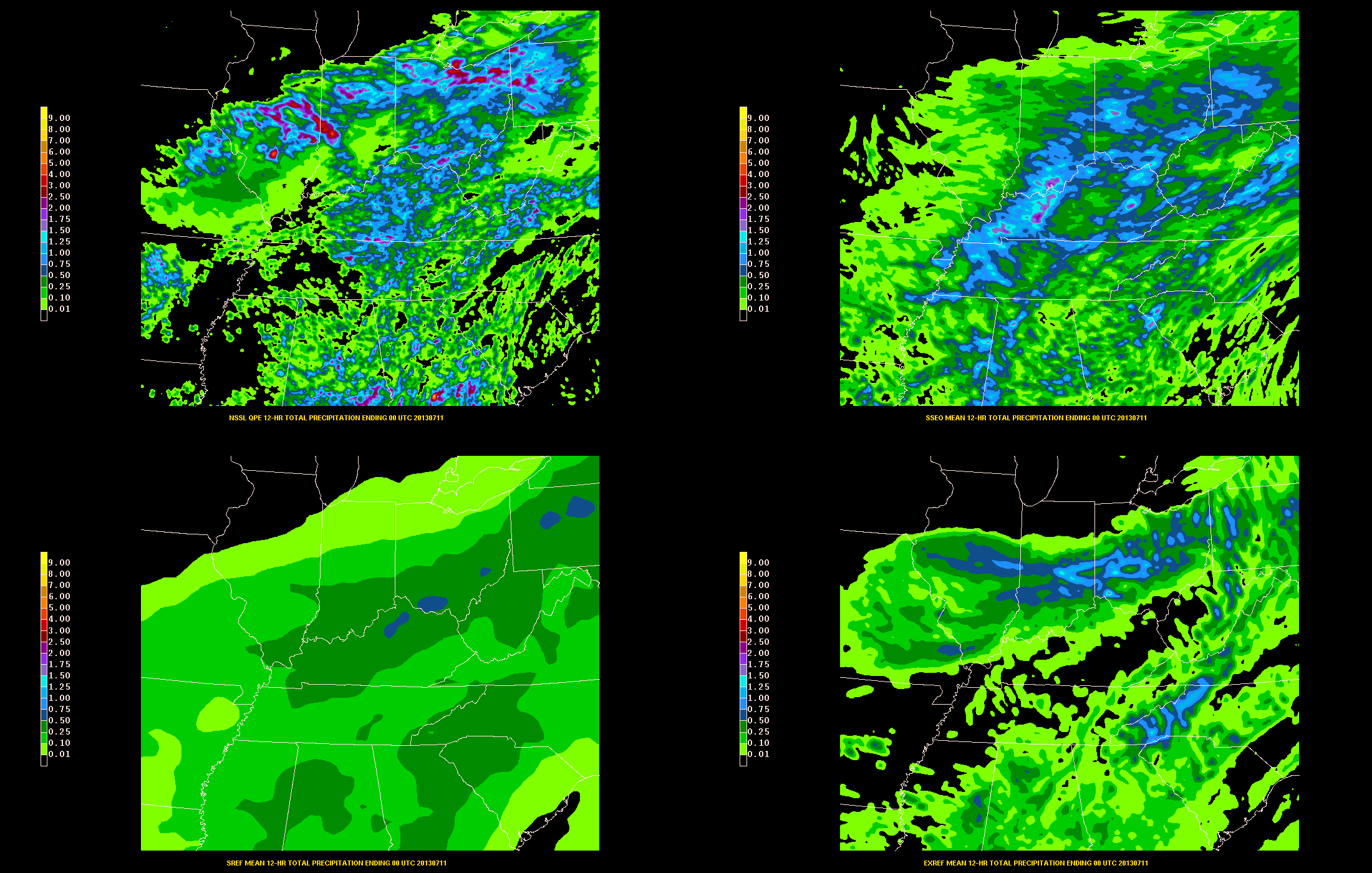 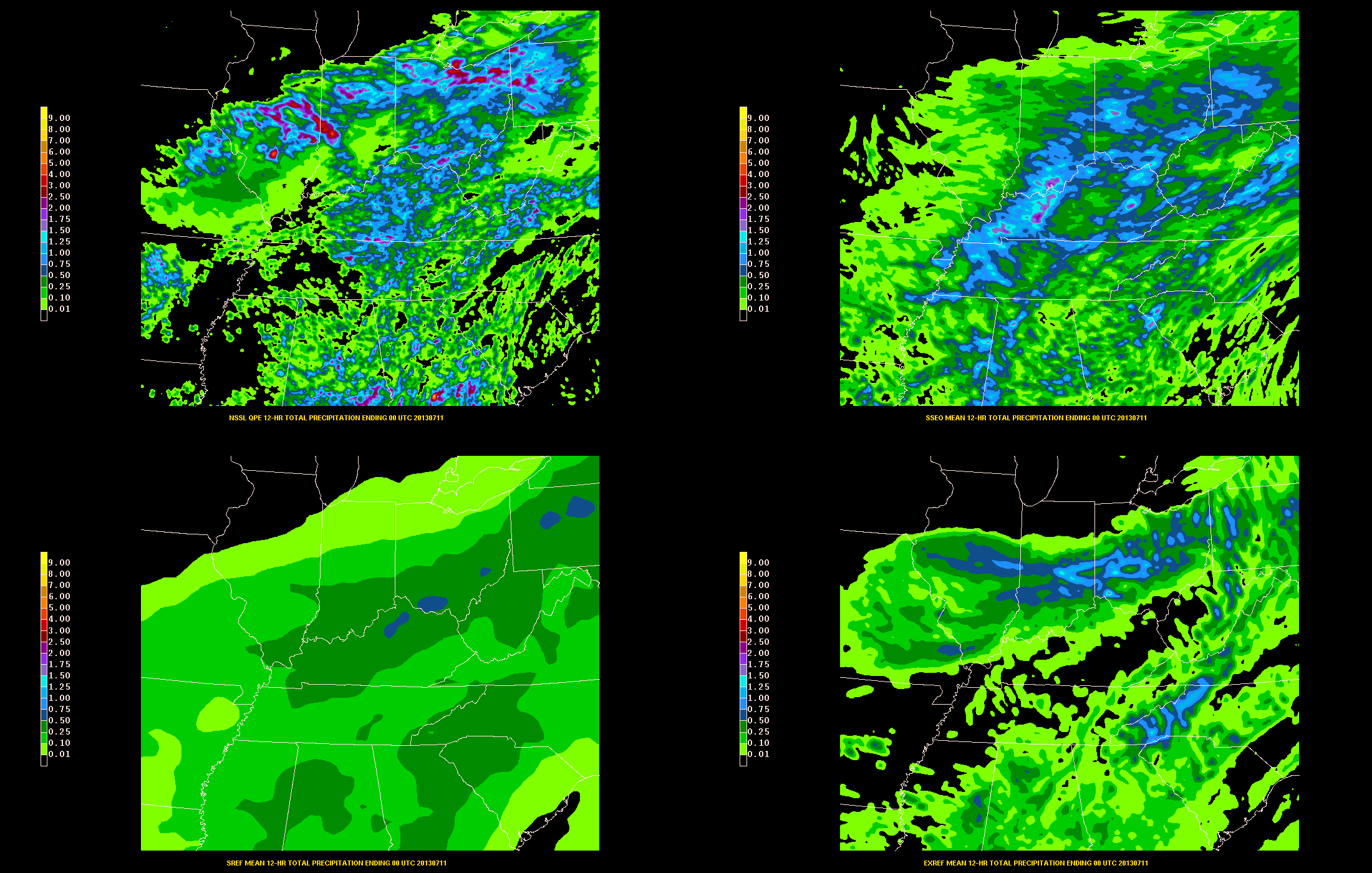 SSEO Mean
ExREF Mean
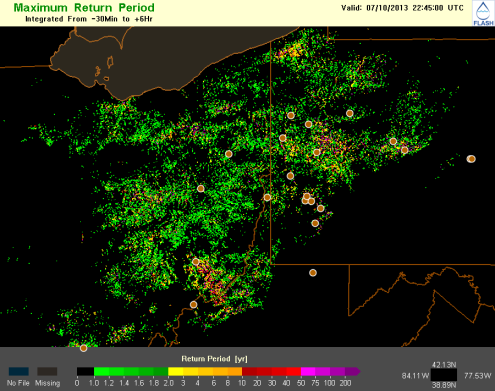 Forecast Valid 00 UTC 11 July6 hr probability QPF > FFG
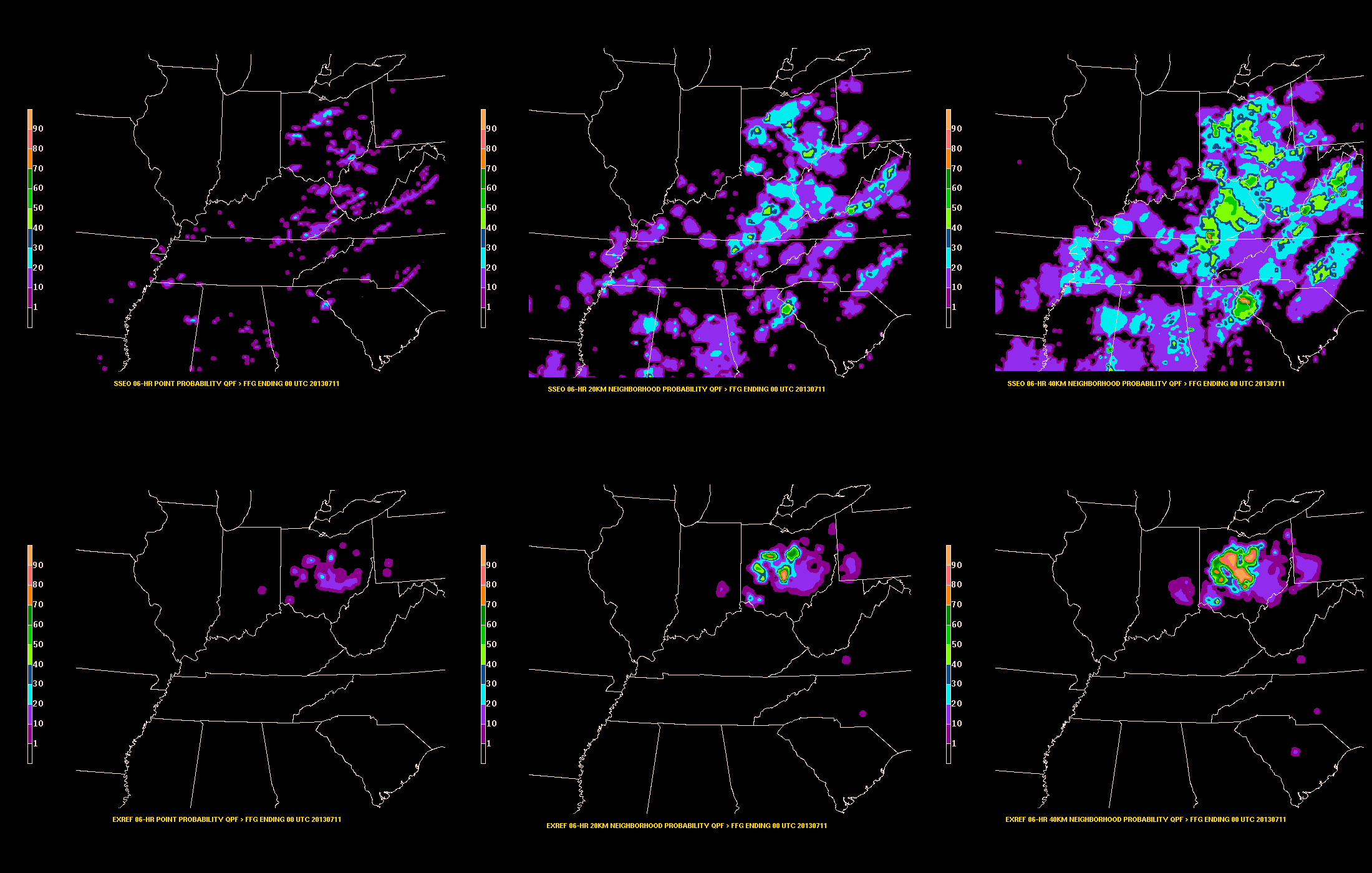 SSEO – 40 km neighborhood
SSEO – point
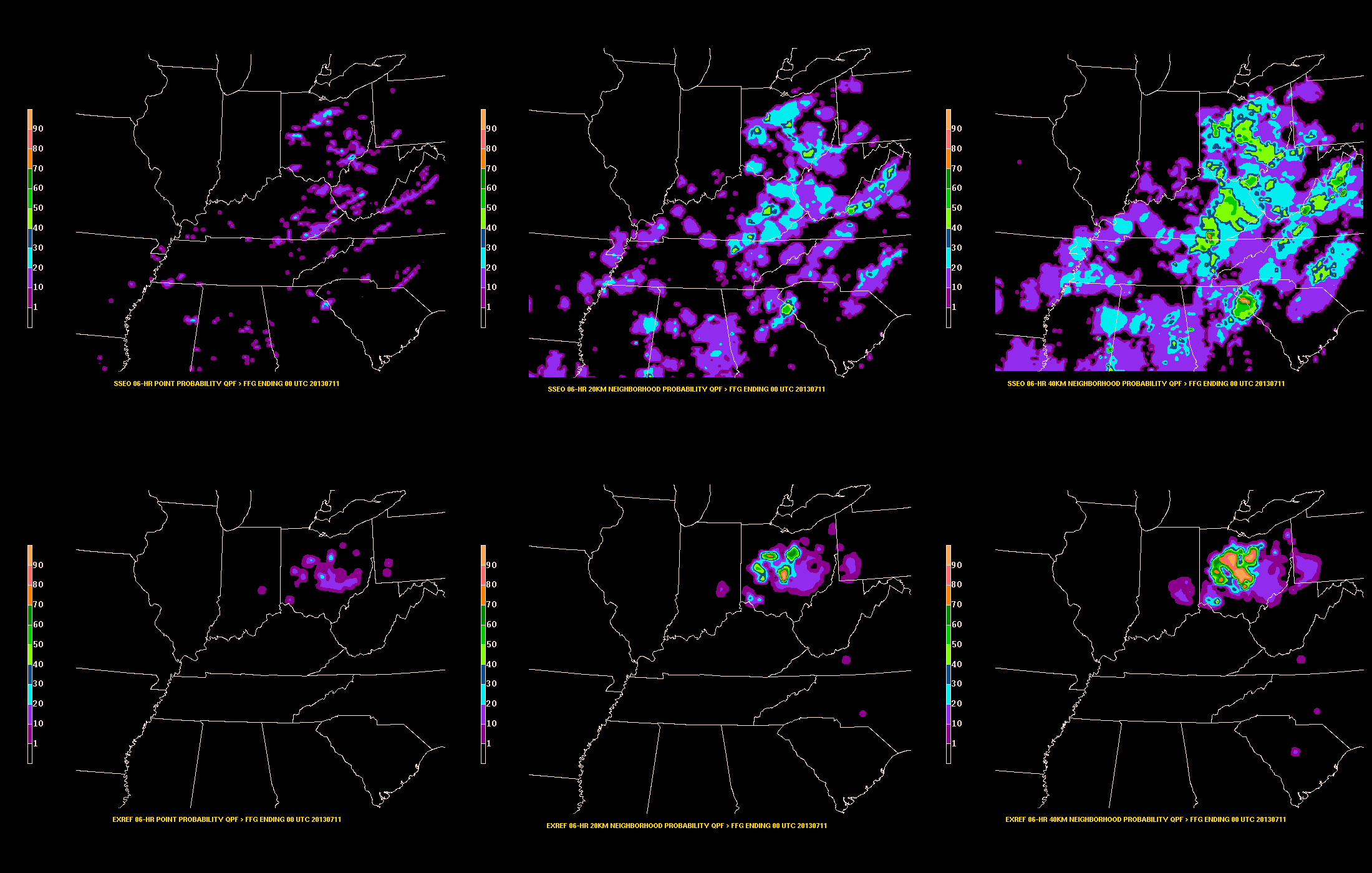 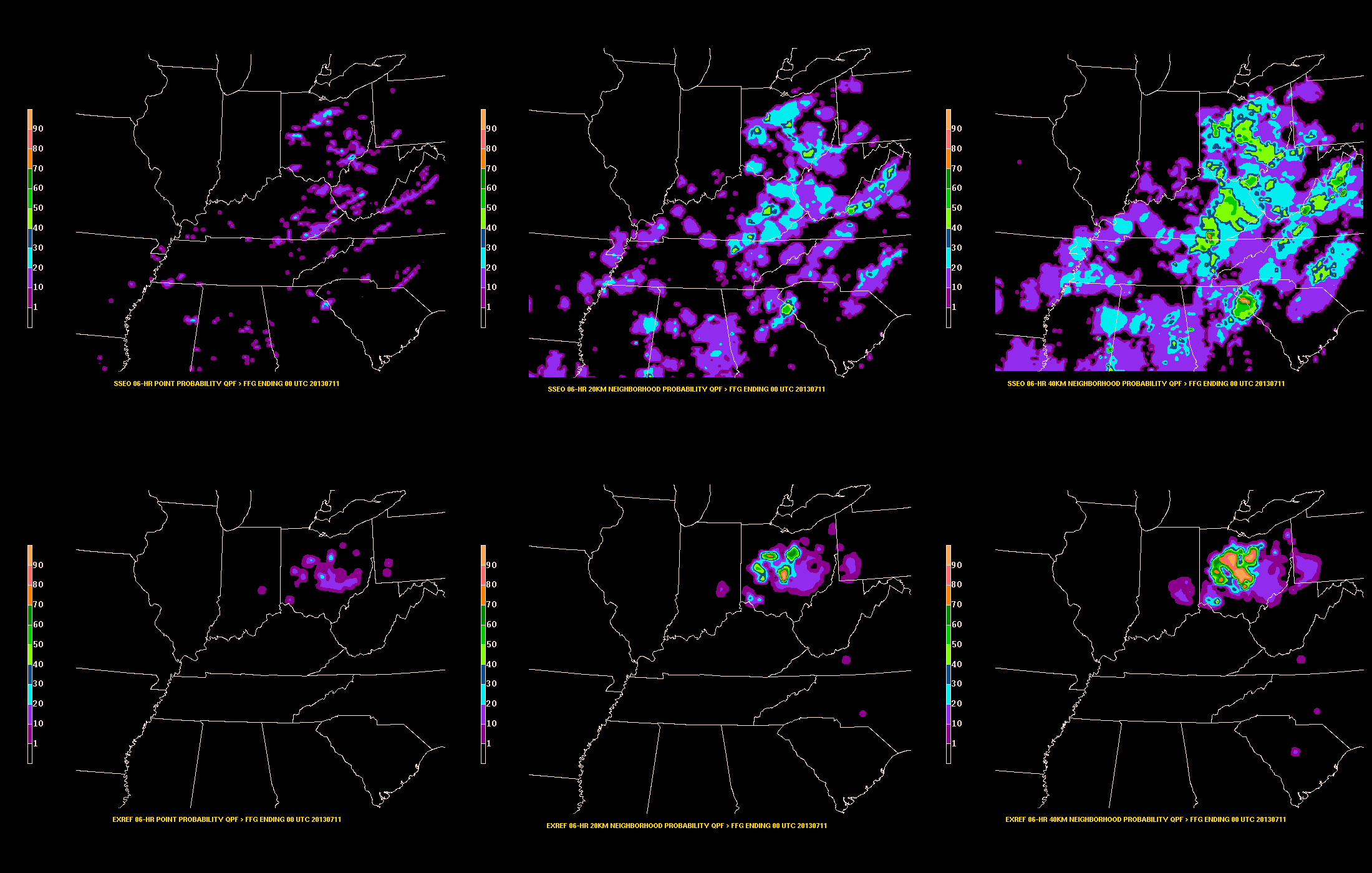 SSEO – 20 km neighborhood
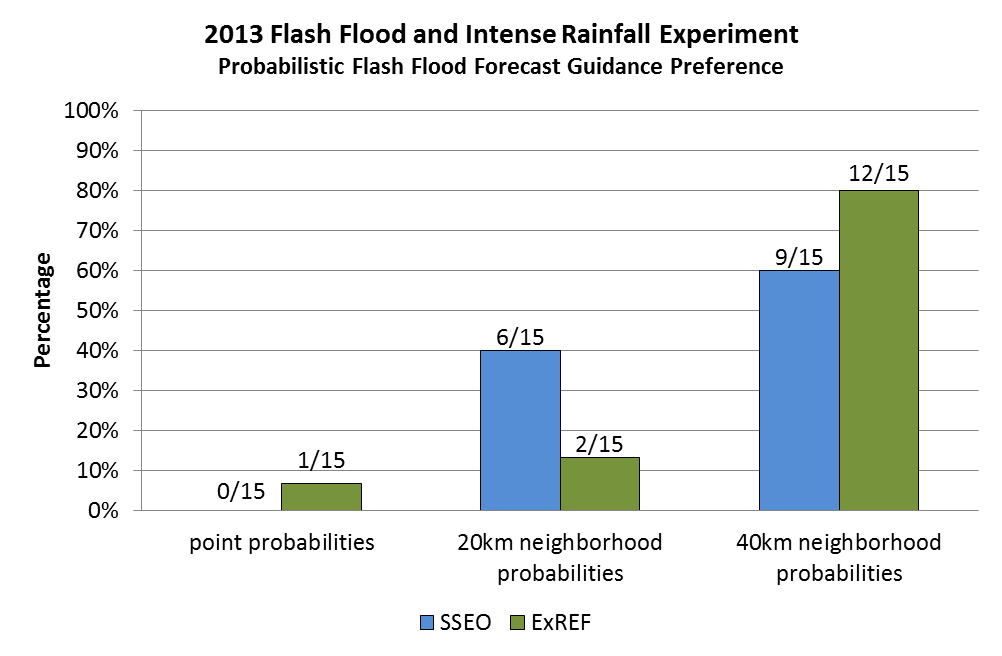 ExREF – 40 km neighborhood
ExREF – point
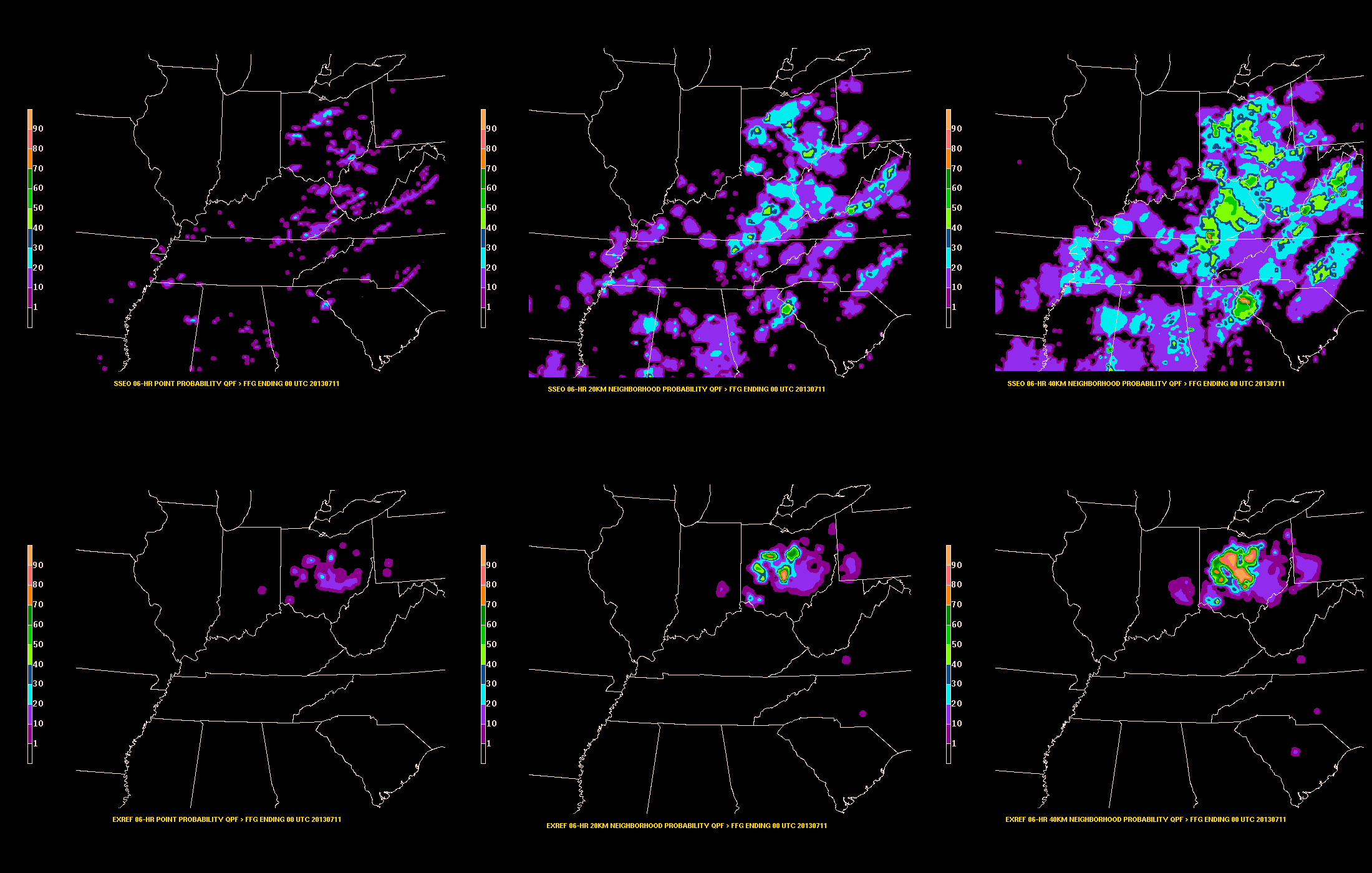 ExREF – 20 km neighborhood
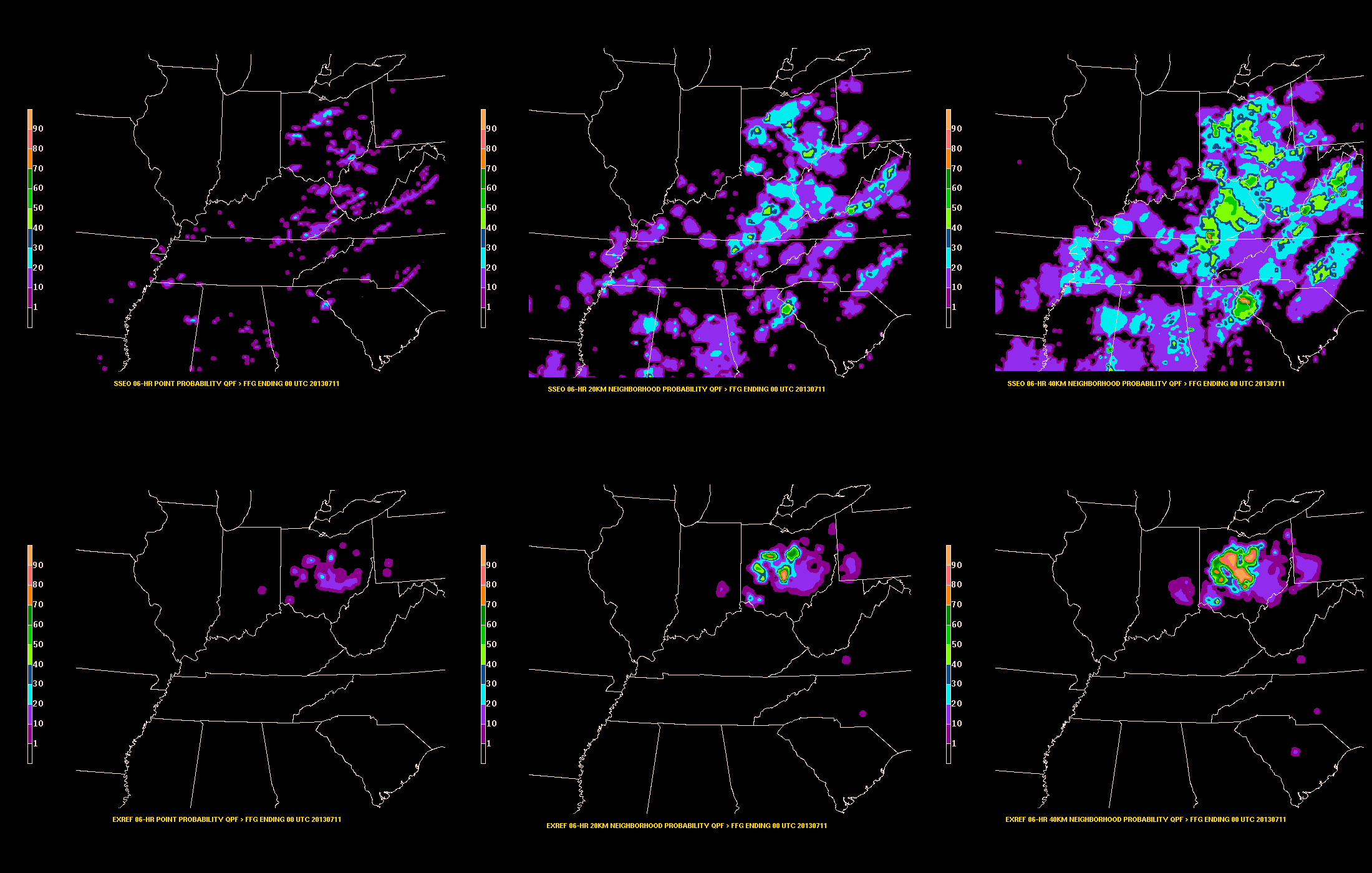 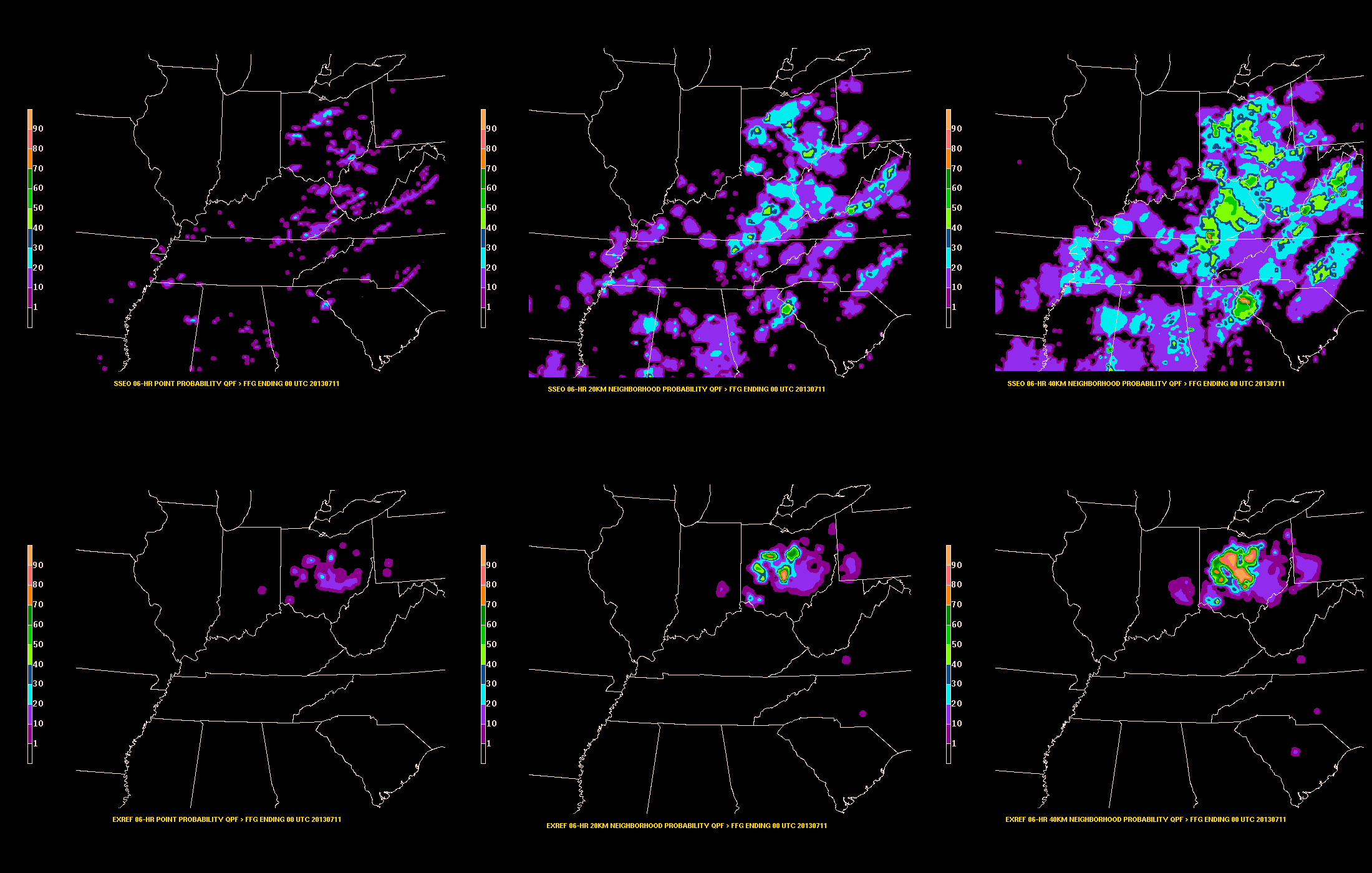 Lessons Learned
Gap in understanding between the meteorological and hydrologic aspects of flash flood forecasting
Meteorological confidence ≠ hydrologic confidence
Location, location, location – slight spatial variations change antecedent conditions, basin response characteristics, etc.
Heavy rain ≠ flash flooding
Flash flood guidance has significant limitations – does not provide a complete assessment of the flash flood threat
Different methods used at different RFCs
Data latency due to varying issuance times
Multiple time periods – 1 hr, 3 hr, 6 hr
Complex terrain presents unique challenges
Full report available at: http://www.wpc.ncep.noaa.gov/hmt/FFaIR_2013_final_report.pdf
Lessons Learned
High resolution convection-allowing guidance can provide valuable information about the potential for flash flooding before precipitation develops on radar

Probabilities of QPF > FFG provide valuable forecast guidance
Neighborhood probabilities can be a particularly useful forecast tool – account for spatial uncertainty in both QPF and hydrologic response

Forecasters successfully able to identify regions with a higher flash flood threat 6 – 12 hours in advance
Full report available at: http://www.wpc.ncep.noaa.gov/hmt/FFaIR_2013_final_report.pdf
Ongoing Work
Reduce the data latency of FFG in QPF > FFG products

Continue to explore the utility of rapidly updating hydrologic information within the flash flood forecast process

Continue to explore flash flood forecasting beyond the near-term 6 hour period
2014 experiment planned for July
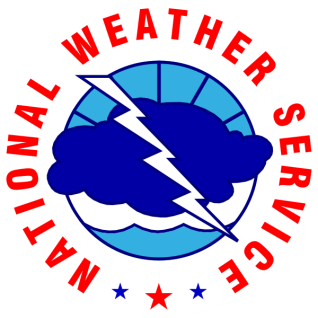 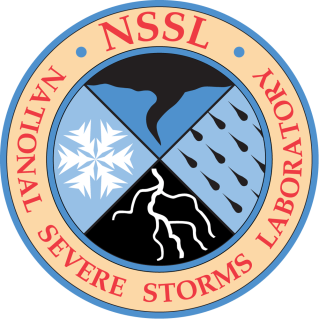 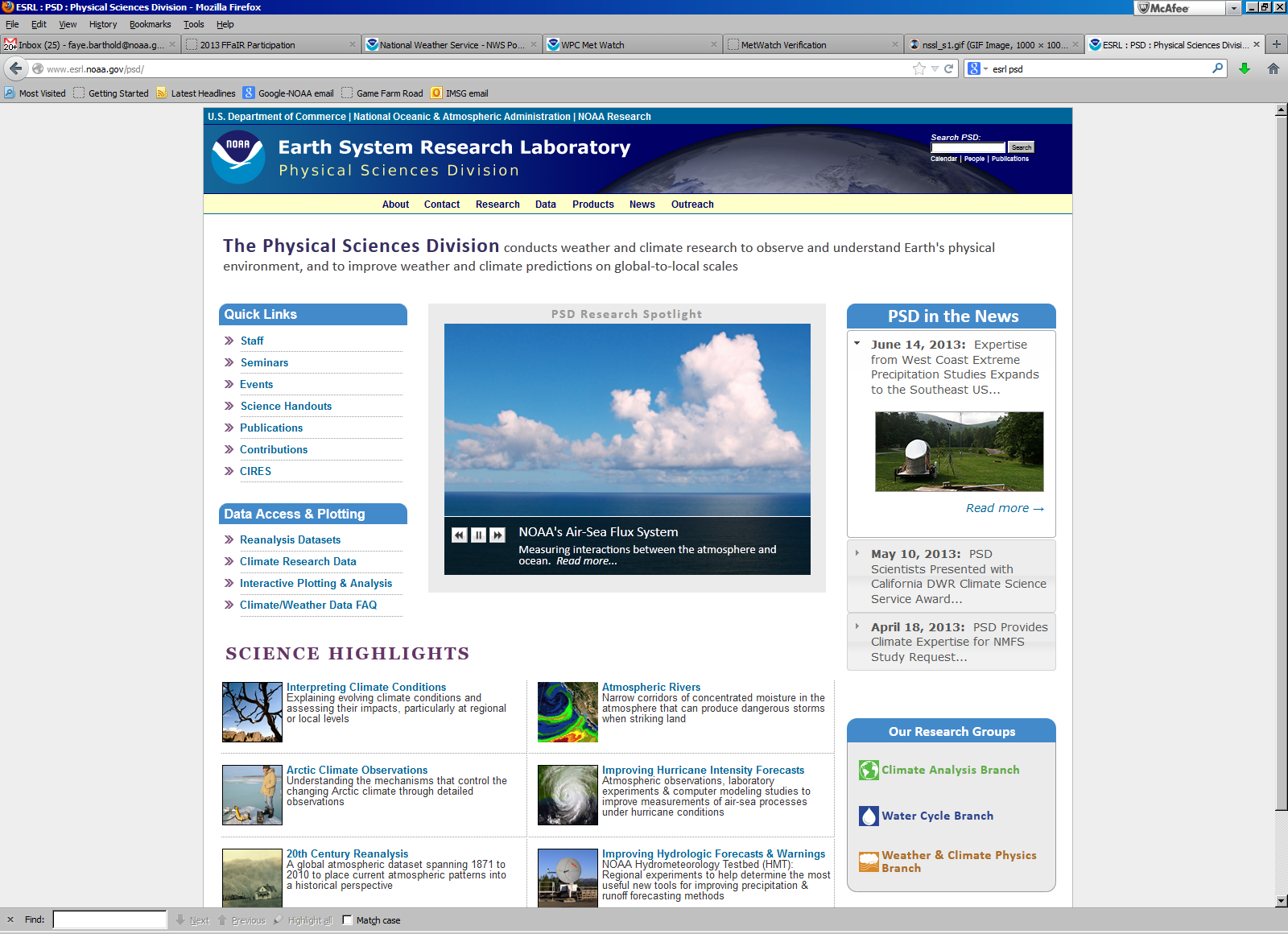 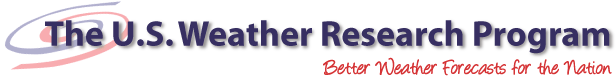